高能重离子碰撞输运模型及应用
马国亮
复旦大学
现代物理研究所
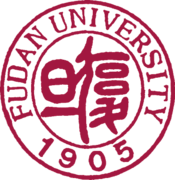 内容
背景介绍 
模型介绍
软探针－集体流
手征反常探针－手征磁效应
硬探针－喷注
总结
physics @ energy and length scales
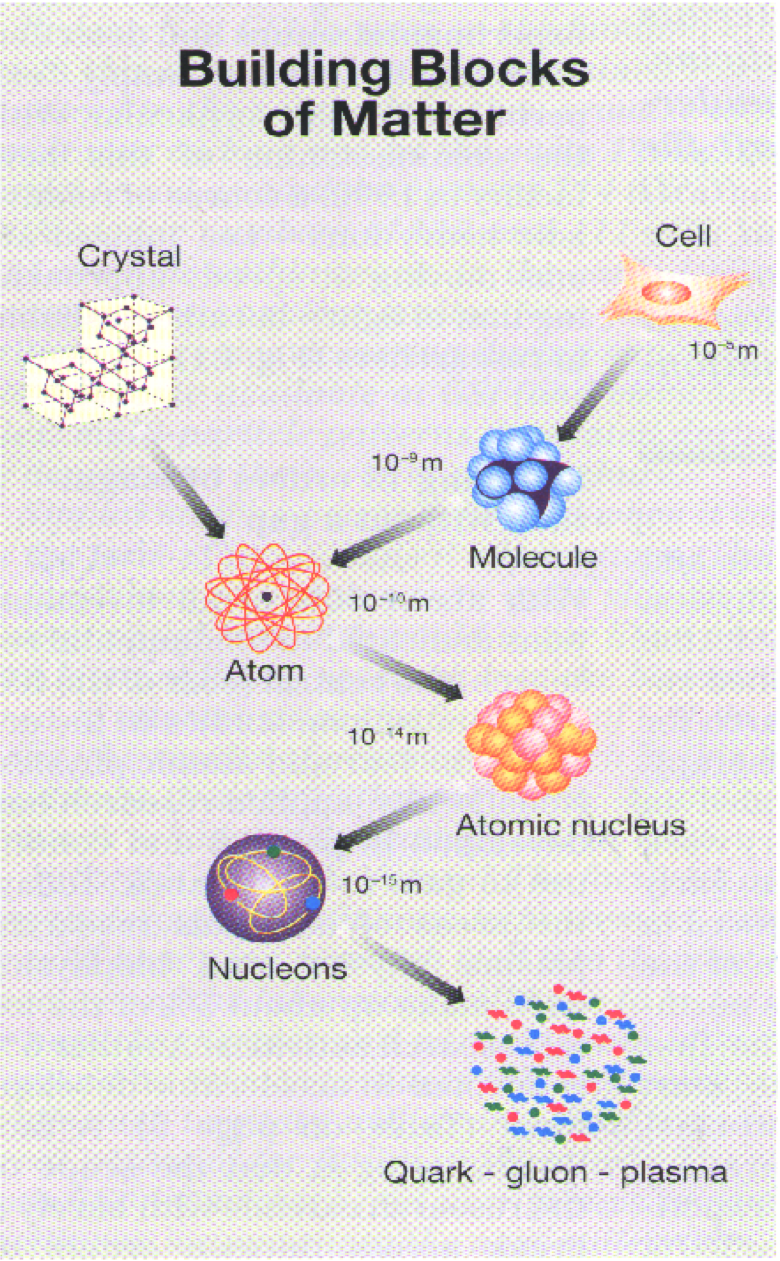 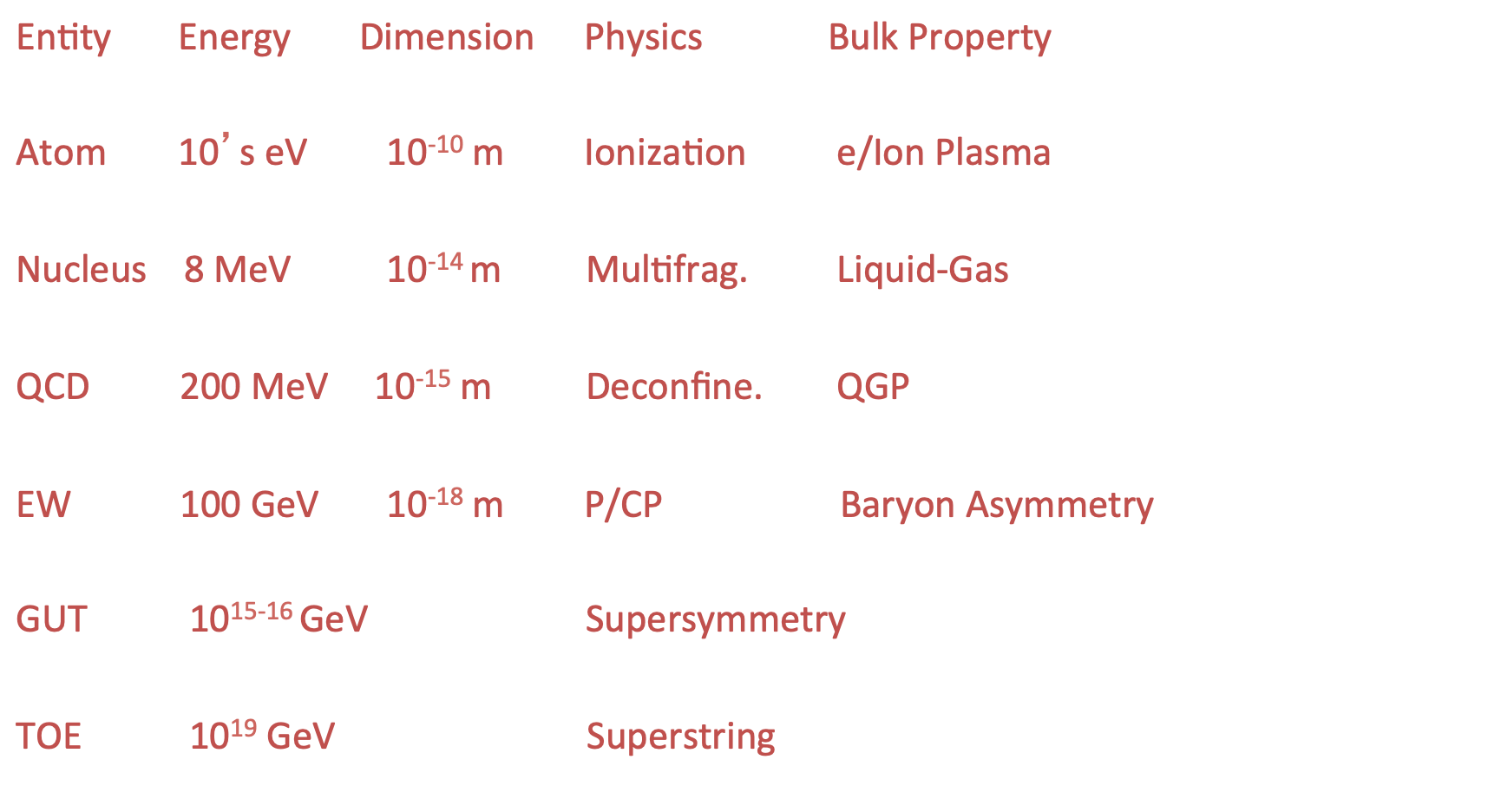 Strong interaction
Quantum Chromodynamics (QCD)
Asymptotic freedom
Asymptotic freedom
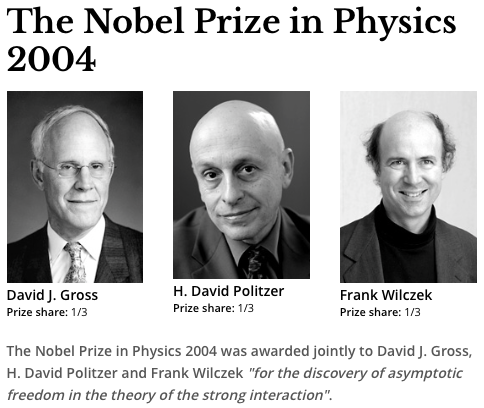 QCD deconfinement: quark gluon plasma
QCD物质相图
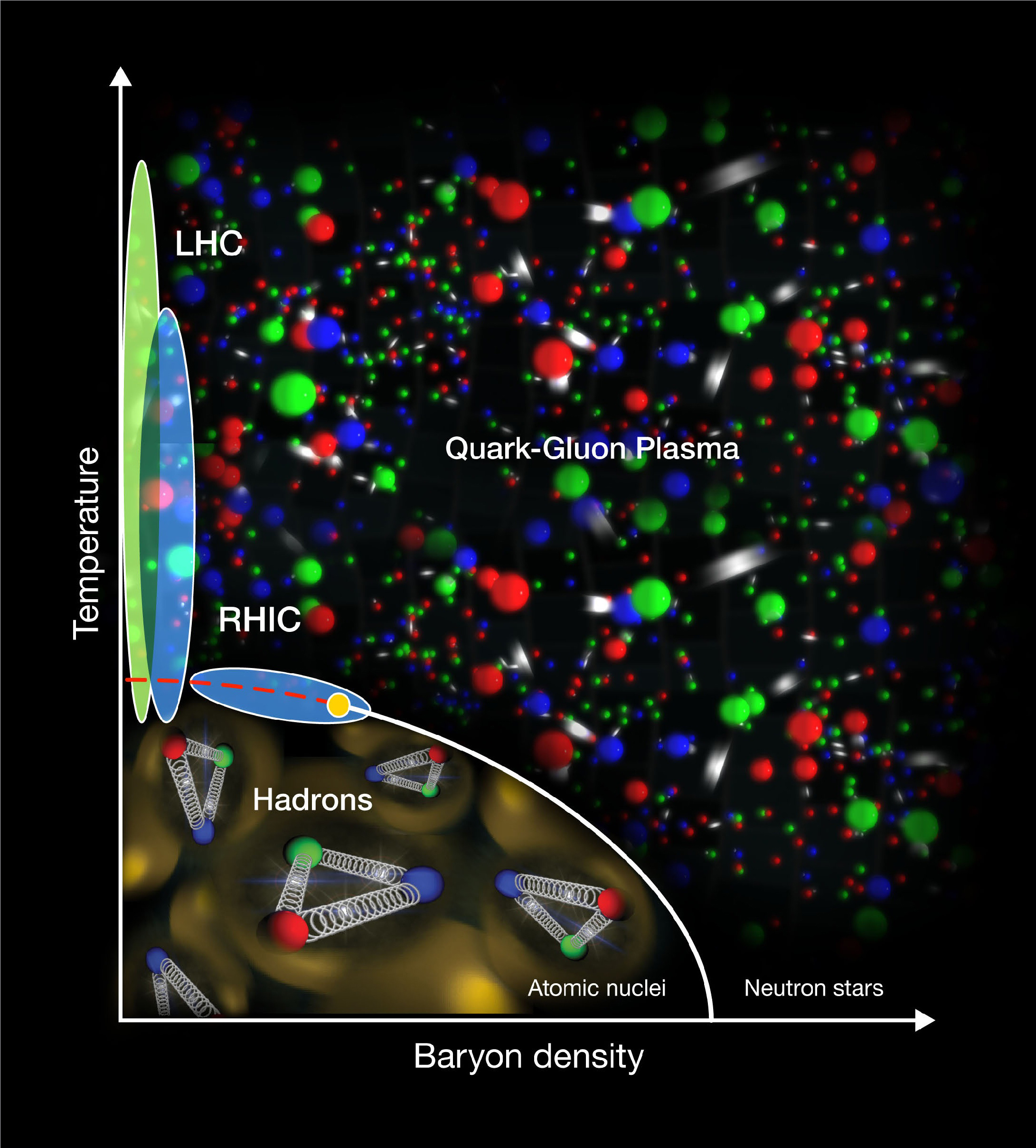 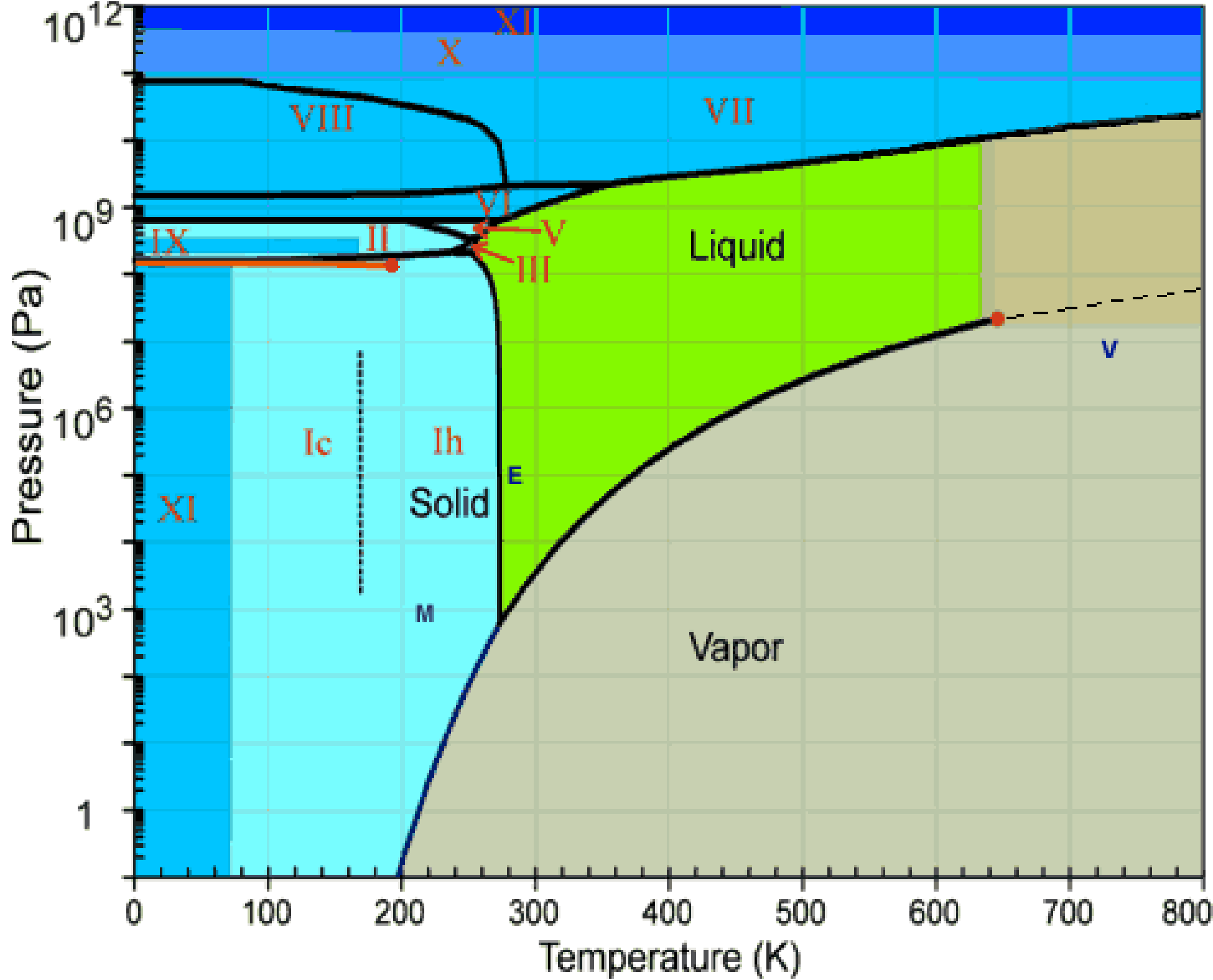 Phase diagram of matters
水相图
QCD物质相图
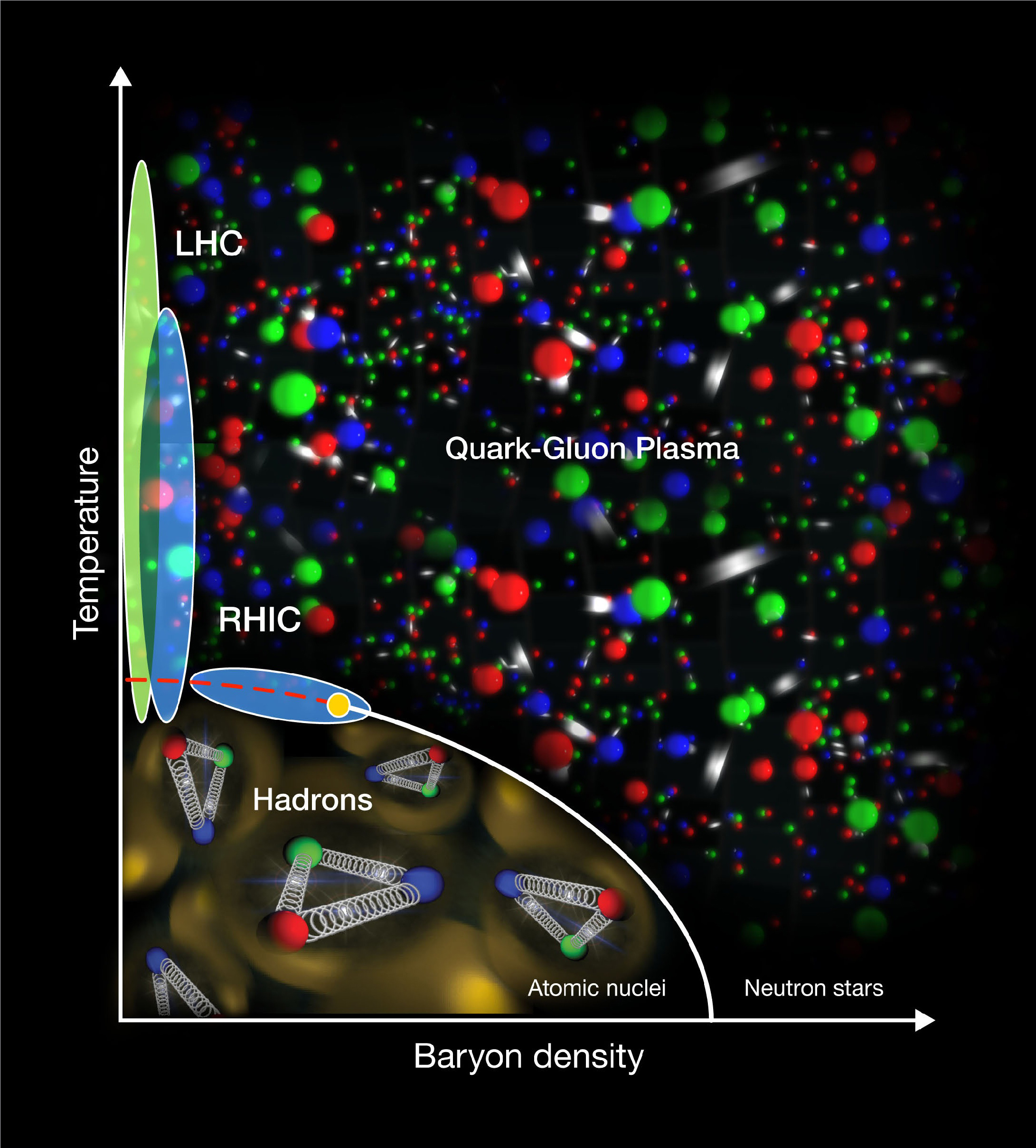 热力学关系：ε=Ts+𝛍n-P
Experiment: relativistic heavy-ion collisions
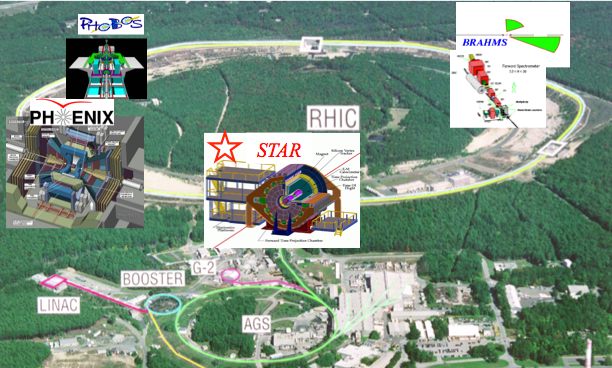 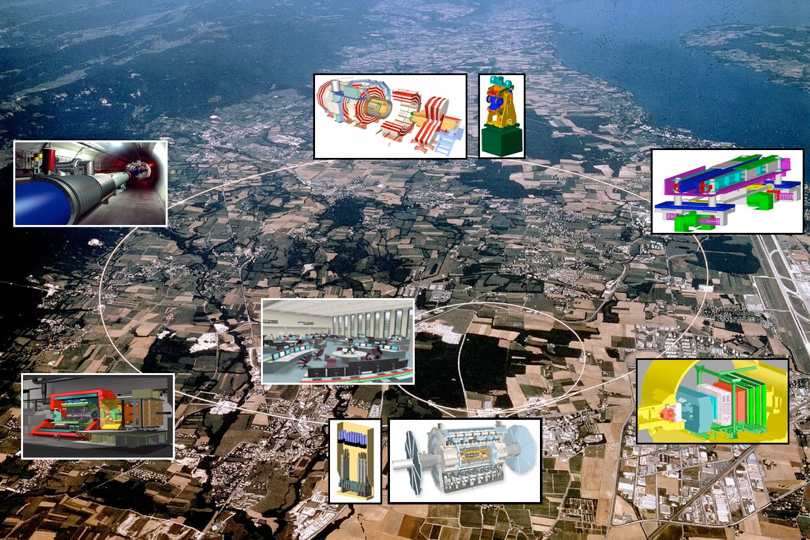 Little bangs @ RHIC and LHC.
Au+Au at √sNN=200 GeV
Pb+Pb at √sNN=5.02 TeV
Stages of relativistic heavy-ion collisions
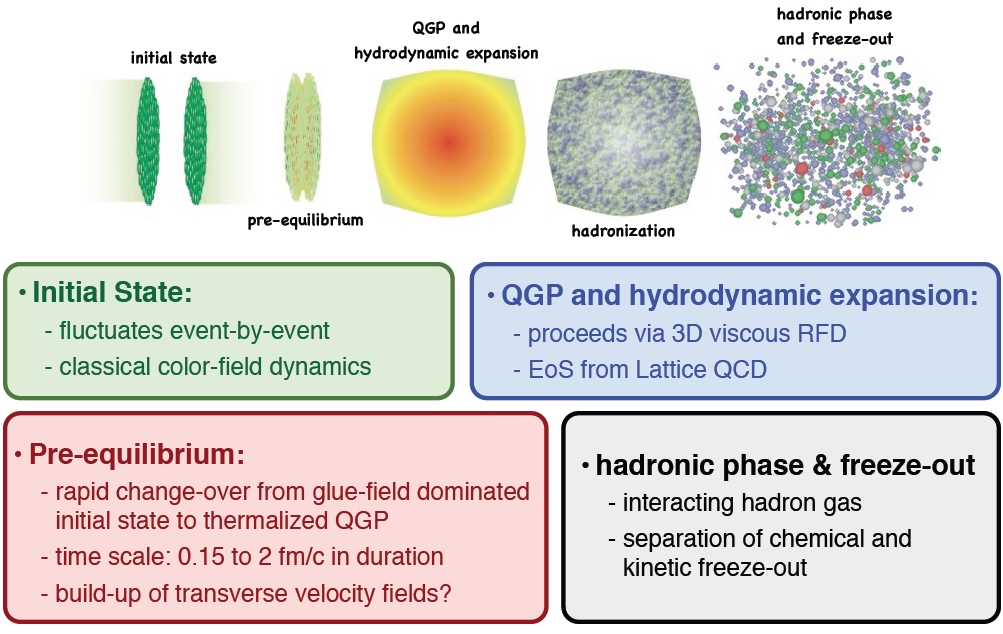 相对论重离子碰撞的模型
流体力学模型
统计热力学模型
输运模型
...
主要的部分子输运模型
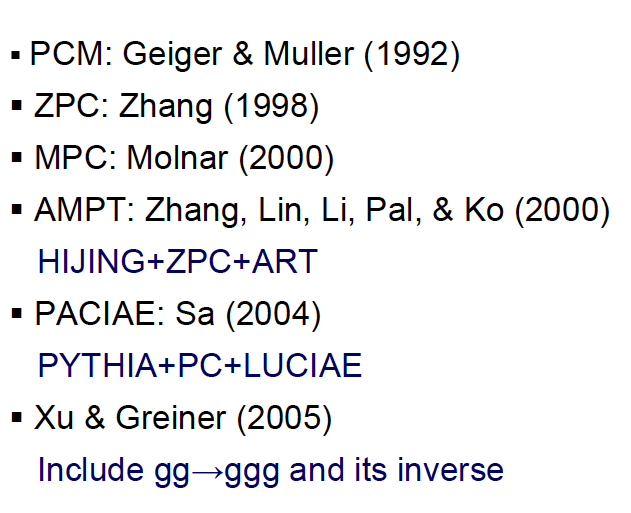 BAMPS
为什么需要输运模型？
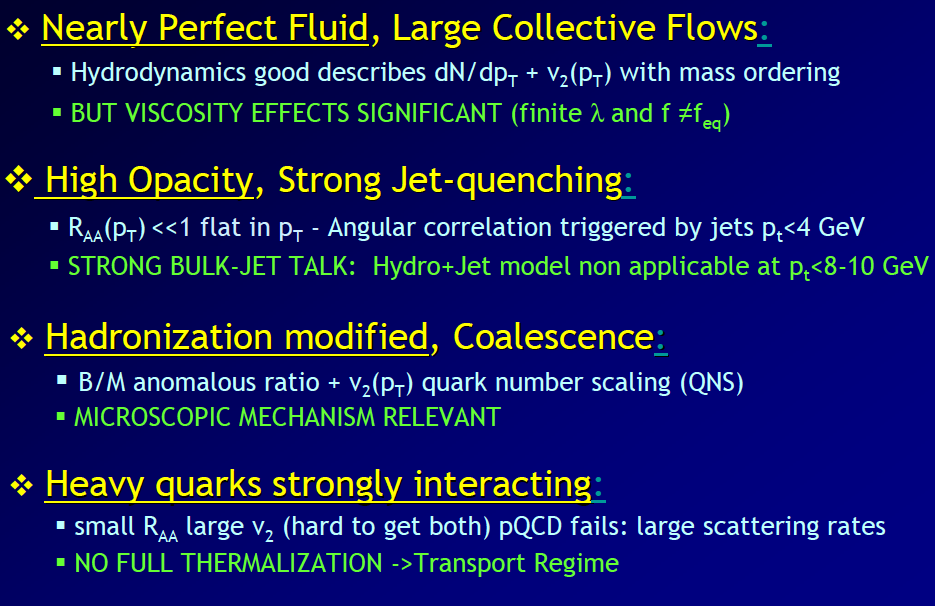 粒子相空间分布
粒子相空间分布的演化
玻尔兹曼方程
流体力学和输运模型
N
流体力学演化方程：
玻尔兹曼输运方程：
Structure of default AMPT model
Z. W. Lin, C. M. Ko et al. PRC 72, 064901 (2005)
HIJING (PDFs, nuclear shadowing):
   minijet partons,      excited strings,    spectators
A+B
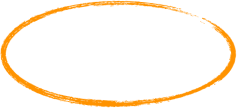 玻尔兹曼部分子输运
Less partonic interaction



Dominated by hadronic
interactions 
(at very high densities)
ZPC (Zhang's Parton Cascade)
Partons freeze out
Hadronization (Lund String fragmentation)
玻尔兹曼强子输运
ART (A Relativistic Transport model for hadrons)
Hadrons freeze out (at a global cut-off time);
strong-decay all remaining resonances
Final particle spectra
马国亮/(复旦大学现代物理研究所)
Structure of string-melting AMPT model
Z. W. Lin, C. M. Ko et al. PRC 72, 064901 (2005)
HIJING (PDFs, nuclear shadowing):
   minijet partons,      excited strings,    spectators
A+B
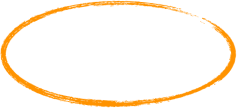 Melt to q & qbar via intermediate hadrons
玻尔兹曼部分子输运
Partonic
interactions
dominate.

Better describes flow & HBT,

but does not describe well
single particle spectra
ZPC (Zhang's Parton Cascade)
Partons freeze out
Hadronization (Quark Coalescence)
玻尔兹曼强子输运
ART (A Relativistic Transport model for hadrons)
Hadrons freeze out (at a global cut-off time);
strong-decay all remaining resonances
Final particle spectra
马国亮/(复旦大学现代物理研究所)
Time evolution of a central Au+Au collision from the AMPT model (string-melting version)
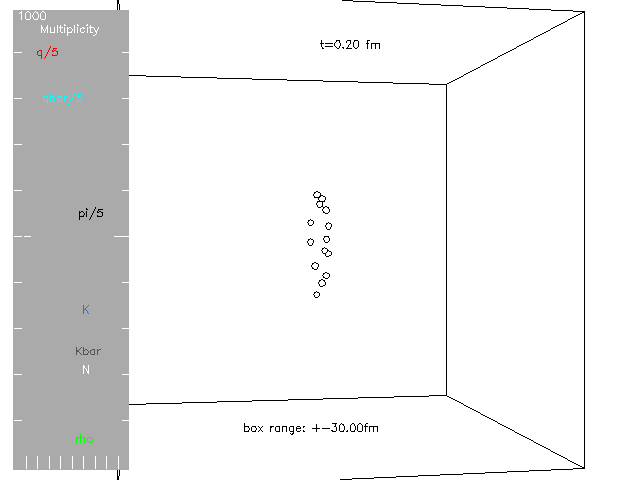 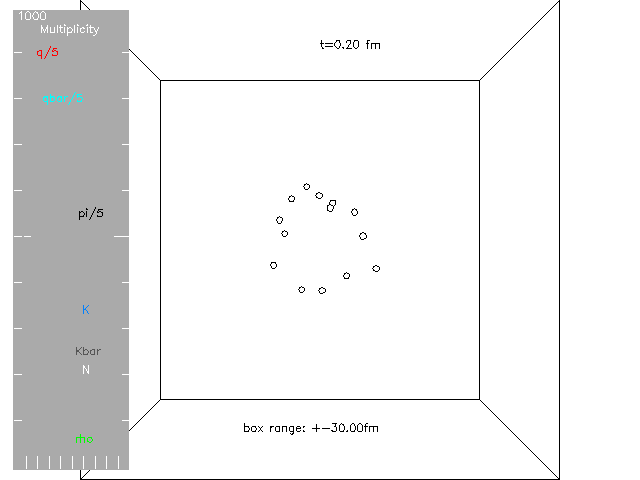 XOZ
XOY
Main Ingredients
HIJING	soft strings + hard minijets

ZPC		2↔2 parton cascade:  
		gg↔gg, gg↔qqbar, gq↔gq, ...


Hadronization	Lund string fragmentation
			or 
			quark coalescence

ART		hadron cascade including:
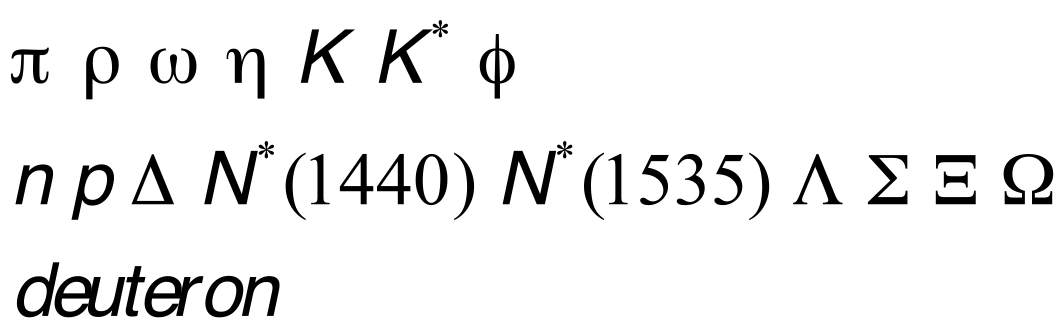 马国亮/(复旦大学现代物理研究所)
HIJING initial condition
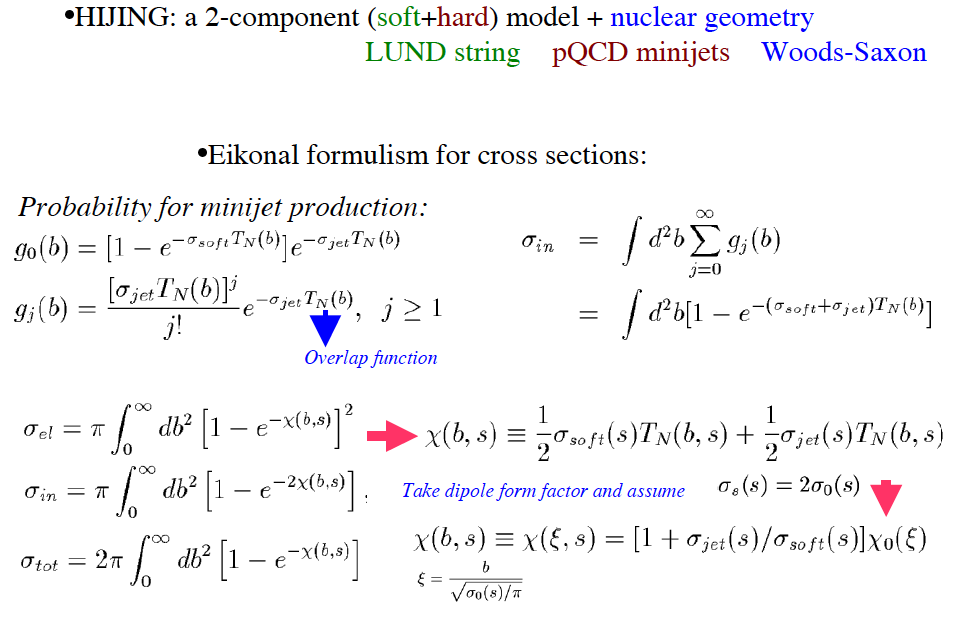 马国亮/(复旦大学现代物理研究所)
two key parameters of HIJING
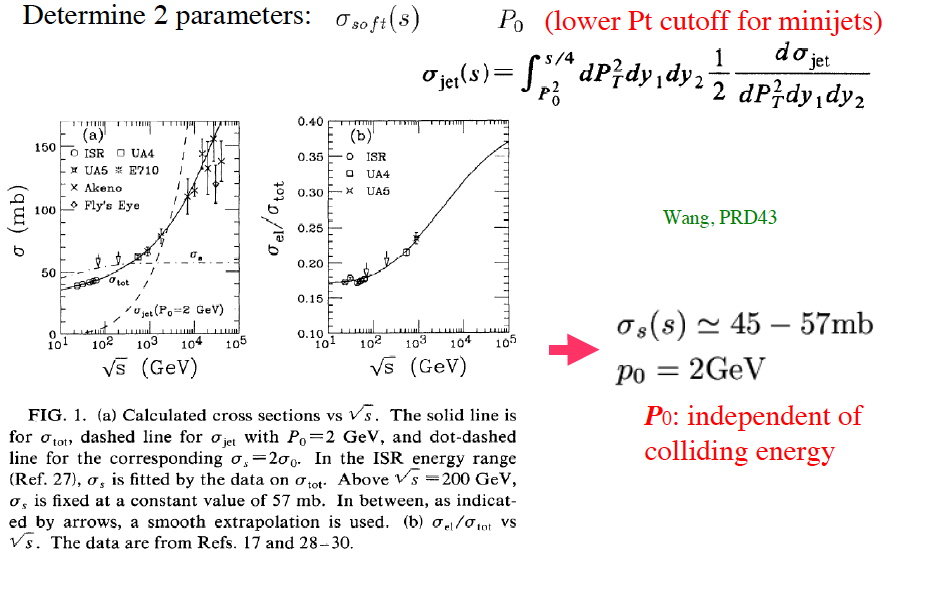 马国亮/(复旦大学现代物理研究所)
Zhang’s parton cascade model
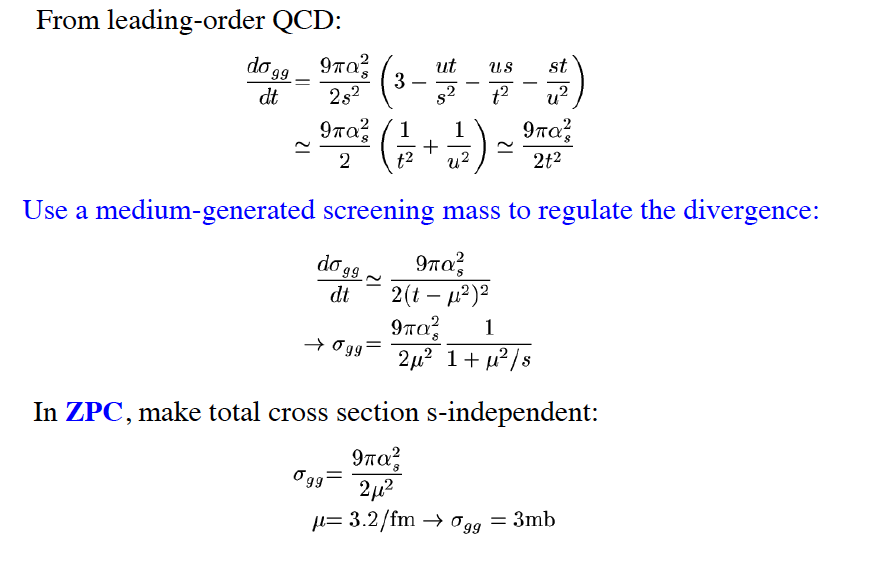 马国亮/(复旦大学现代物理研究所)
Zhang’s parton cascade model
Particle#
f(x,p,t) of initial partons
b(fm)
Particle ID
(PYTHIA)
momentum
mass
position & time
f(x,p,t) of final partons
马国亮/(复旦大学现代物理研究所)
String fragmentation
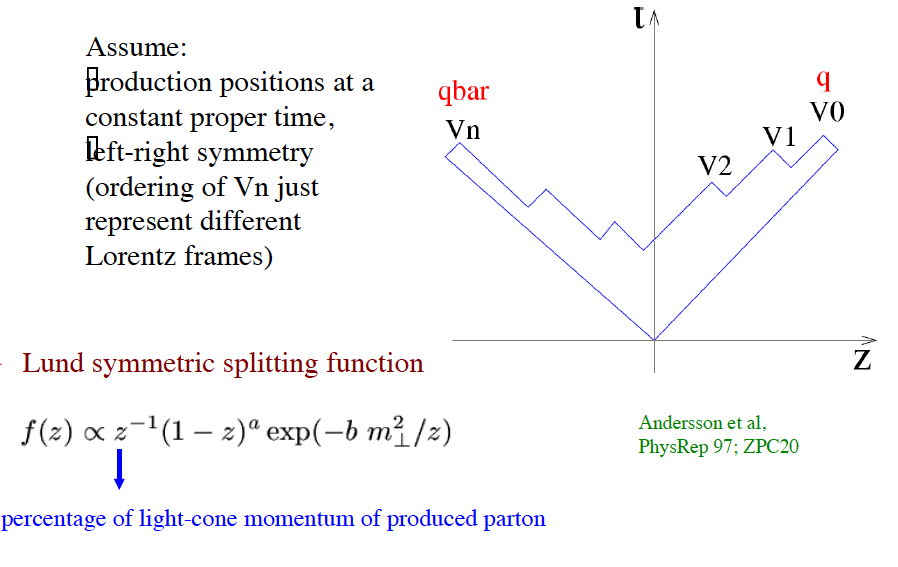 string tension:
马国亮/(复旦大学现代物理研究所)
Fragmentation in default AMPT
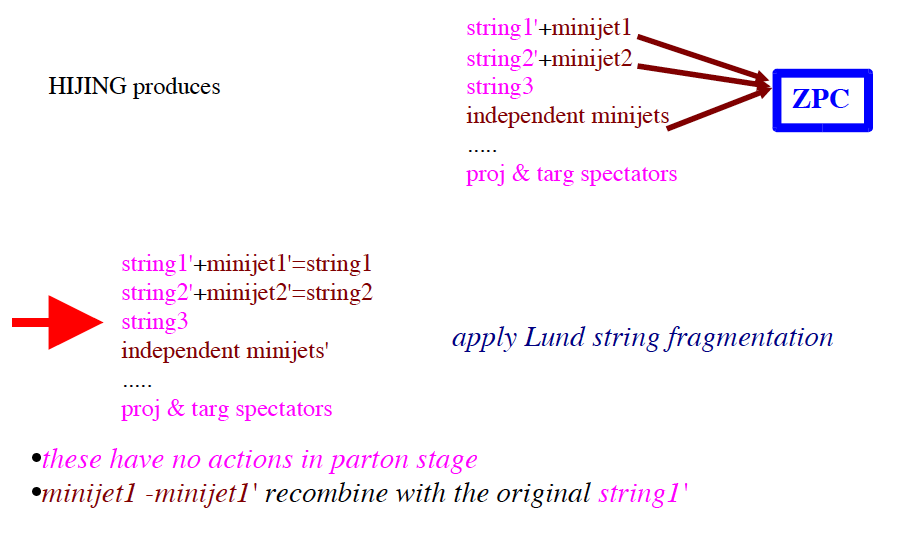 马国亮/(复旦大学现代物理研究所)
String melting mechanism
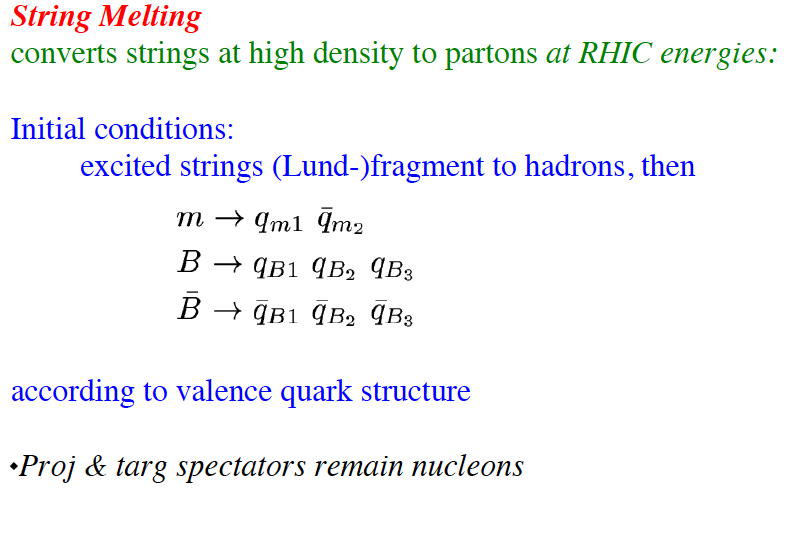 马国亮/(复旦大学现代物理研究所)
Coalescence in string-melting AMPT
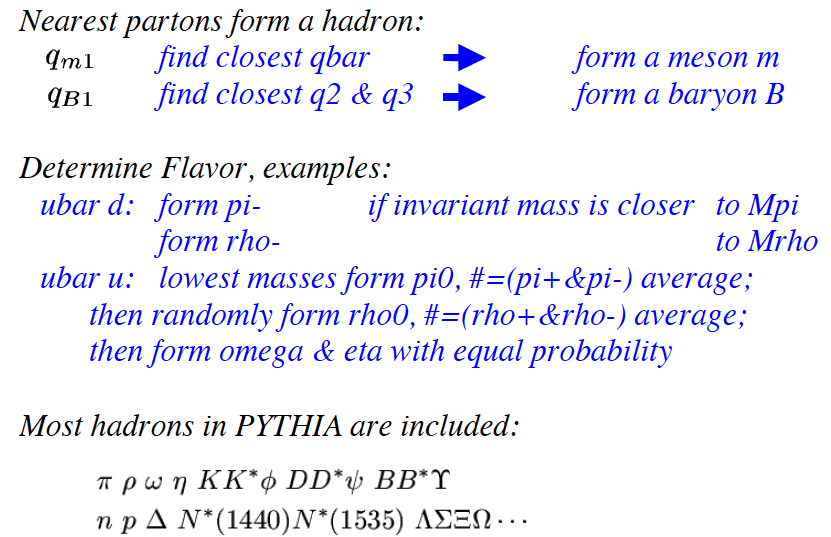 马国亮/(复旦大学现代物理研究所)
AMPT模型的关键参数
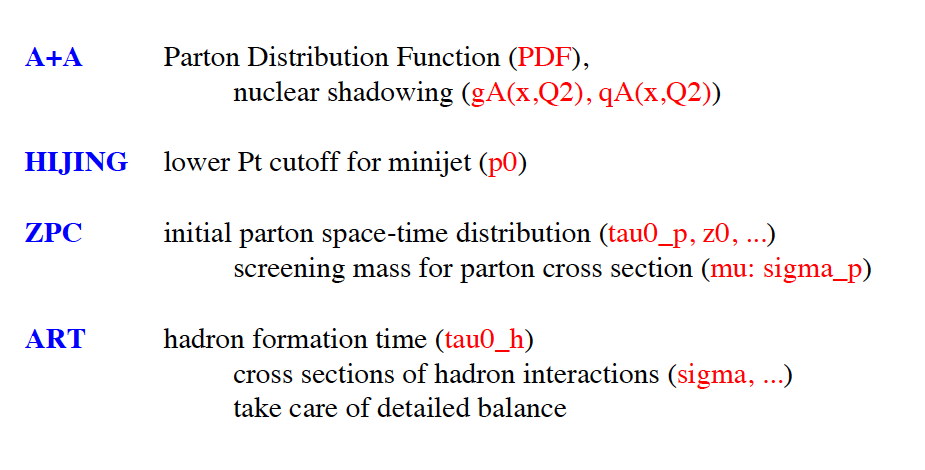 Parameters in input.ampt:New options in red
200.           ! EFRM (sqrt(S_NN) in GeV)CMS          ! FRAMEA               ! PROJA               ! TARG197            ! IAP (projectile A number)79              ! IZP (projectile Z number)197            ! IAT (target A number)79              ! IZT (target Z number)2              ! NEVNT (total number of events)0.              ! BMIN (mininum impact parameter in fm) 13.             ! BMAX (maximum impact parameter in fm, also see below)1	! ISOFT (D=1): select Default AMPT or String Melting(see below)150	! NTMAX: number of timesteps (D=150), see below0.2	! DT: timestep in fm (hadron cascade time= DT*NTMAX) (D=0.2)2.2	! PARJ(41): parameter a in Lund symmetric splitting function0.5      	! PARJ(42): parameter b in Lund symmetric splitting function1	! (D=1,yes;0,no) flag for popcorn mechanism(netbaryon stopping)1.0	! PARJ(5) to control BMBbar vs BBbar in popcorn (D=1.0)1	! shadowing flag (Default=1,yes; 0,no)0	! quenching flag (D=0,no; 1,yes)1.0	! quenching parameter -dE/dx (GeV/fm) in case quenching flag=12.0	! p0 cutoff in HIJING for minijet productions (D=2.0)3.2264d0	! parton screening mass in fm^(-1) (D=3.2264d0), see below0	! IZPC: (D=0 forward-angle parton scatterings; 100,isotropic)0.47140452d0	! alpha in parton cascade1d6	! dpcoal in GeV1d6	! drcoal in fm0	! ihjsed: take HIJING seed from below (D=0)or at runtime(11)53153523	! random seed for HIJING8	! random seed for parton cascade0	! flag for Ks0 weak decays (D=0,no; 1,yes)1	! flag for phi decays at end of hadron cascade (D=1,yes; 0,no)0	! optional OSCAR output (D=0,no; 1,yes; 2,initial parton info)
Initial Conditions/
HIJING
(e.g. turn on quenching to
mimic inelastic energy loss)
Hadron Cascade
(e.g. NTMAX=2 turns off
hadron cascade 
but still has full parton 
cascade & hadronization)
Parton Cascade
Hadronization
Output options
马国亮/(复旦大学现代物理研究所)
Output files
ampt.dat
Npart2
Event#
Particle#
b(fm)
Npart1
Test#
1      1   4218    8.0000       84  84   2  82   1  83  2112    0.000    0.000     99.996  0.940     6.00    -4.86     0.23     0.00  2112    0.000    0.000     99.996  0.940     6.78     3.61     0.21     0.00  2212    0.000    0.000     99.996  0.940     5.53     1.48     0.26     0.00  2212    0.000    0.000    -99.996  0.940    -9.31    -2.75    -0.16     0.00    111    0.071   -0.334     -0.376  0.135     1.81    -0.96    -1.18     7.00
mass
Particle ID
(PYTHIA)
Final momentum
Final position & time
(at kinetic freeze-out)
zpc.dat
Final momentum, position & time of all partons (at kinetic freeze-out)
马国亮/(复旦大学现代物理研究所)
软探针：集体流(flow)
初始几何涨落⇒各种集体流
py
y
px
x
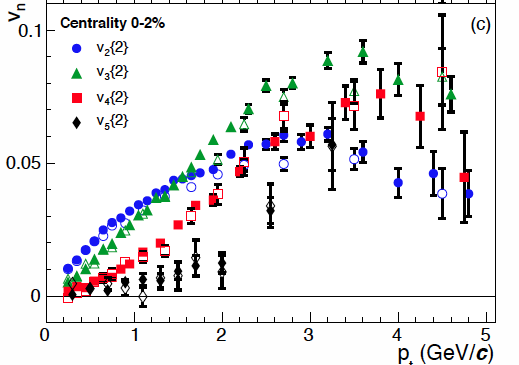 初态几何空间的涨落在末态相互作用下演化为各阶次的集体流。
几何空间的涨落⟺集体流
ALICE, PRL, 107, 032301 (2011)
flow and
ɸ
ɸ
ɸ
ɸ
ɸ
ɸ
Measuring flow vn is nothing but a Fourier analysis on exp. data.
ɸ=tan-1(py/px); vn=an =<cosnɸ>
ɸ
ɸ
ɸ
ɸ
ɸ
ɸ
flow in each event
Event 2
Event 1
Event 3
③v2=0.1,v3=0.05,𝚿2=0.6,𝚿3=0
⓵v2=0.1,v3=0,𝚿2=0,𝚿3=0
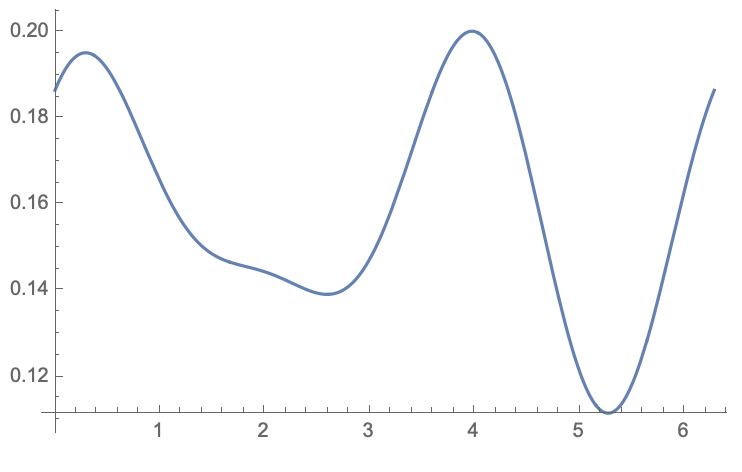 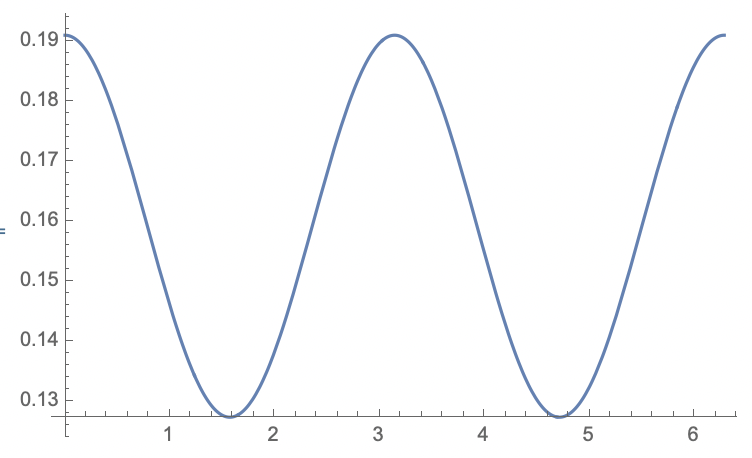 ②v2=0.1,v3=0,𝚿2=0.6,𝚿3=0
④v2=0.1,v3=0.05,𝚿2=0.6,𝚿3=1.0
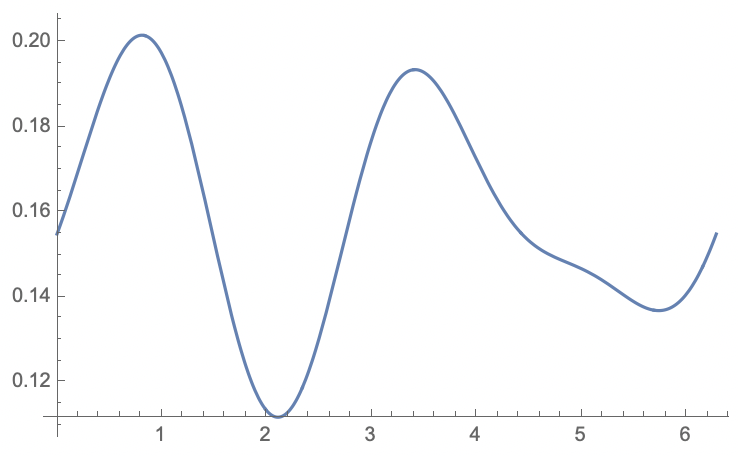 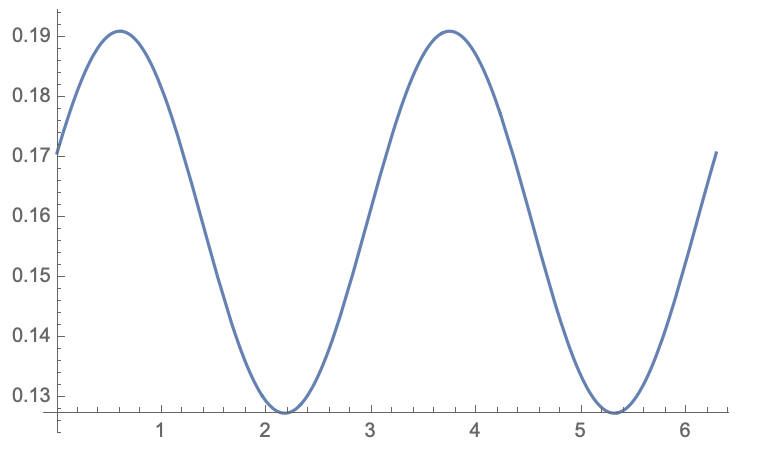 初始几何涨落
+ event 2
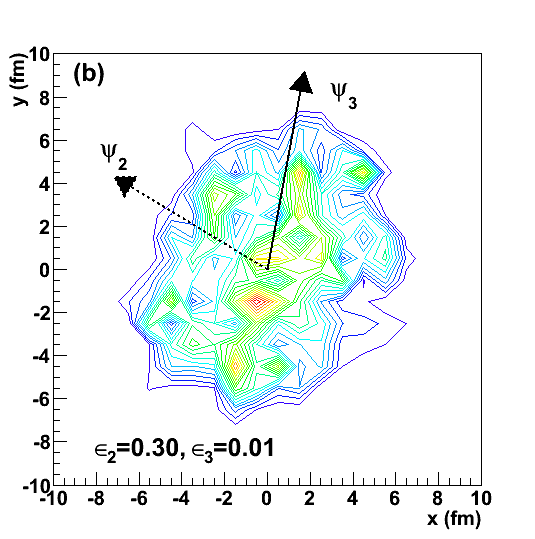 event 1
Ma et al. 2011
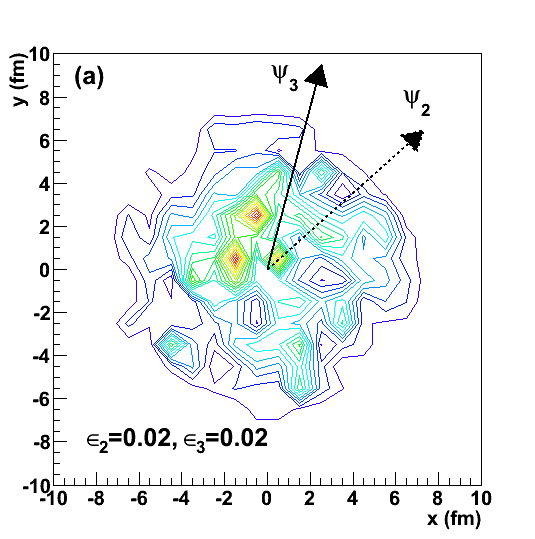 f(t=0,x,y)
Au+Au 200 GeV (b=0 fm)
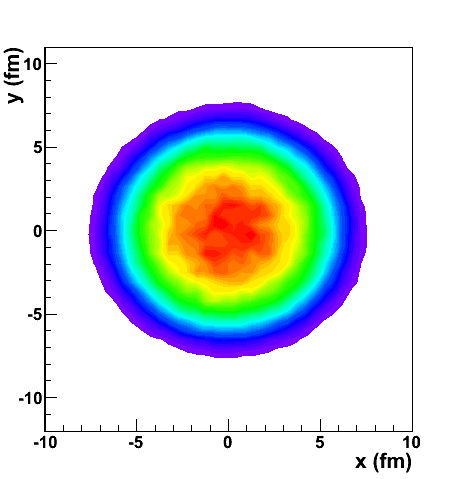 + event 3
=
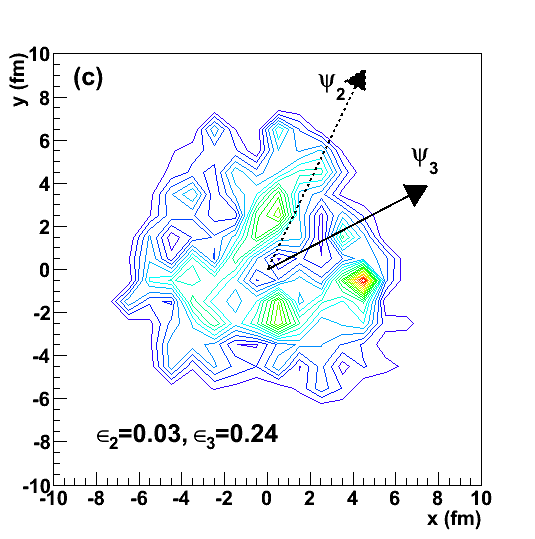 +...
最中心的碰撞（b=0）由于初态几何空间的涨落存在，所以也不总是圆形对称分布。
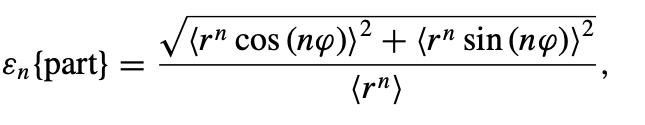 AMPT events
初始几何涨落⇒各种集体流
f(t=0,x,y)
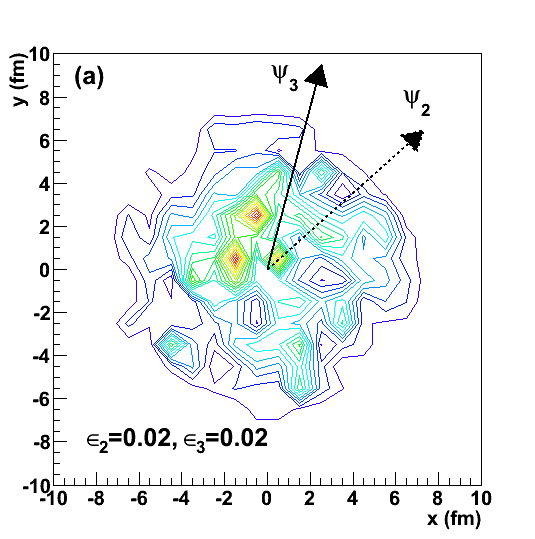 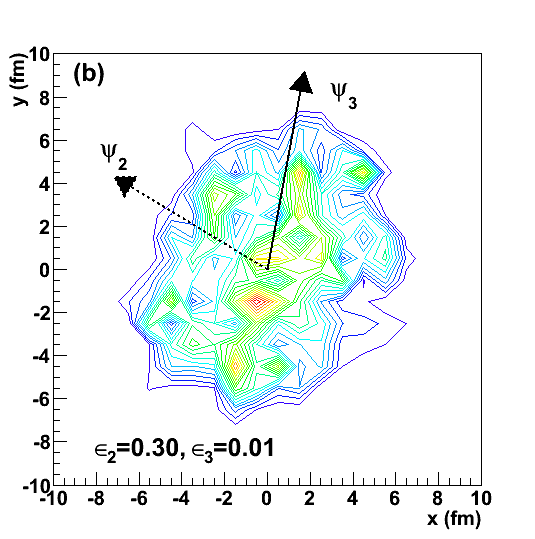 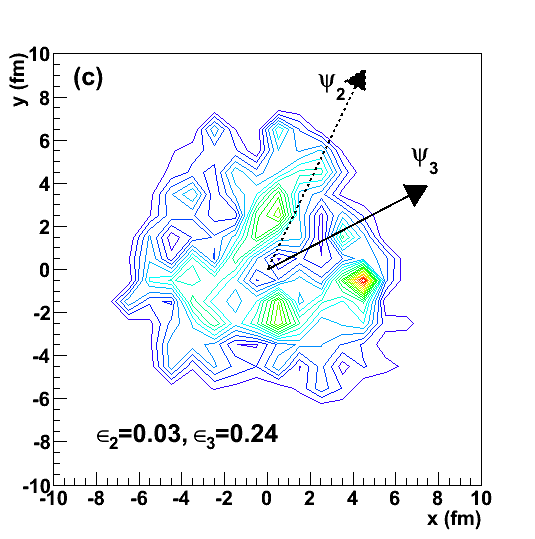 (b)
(c)
(a)
initial spacial space
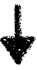 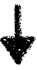 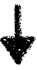 via parton cascade
via parton cascade
via parton cascade
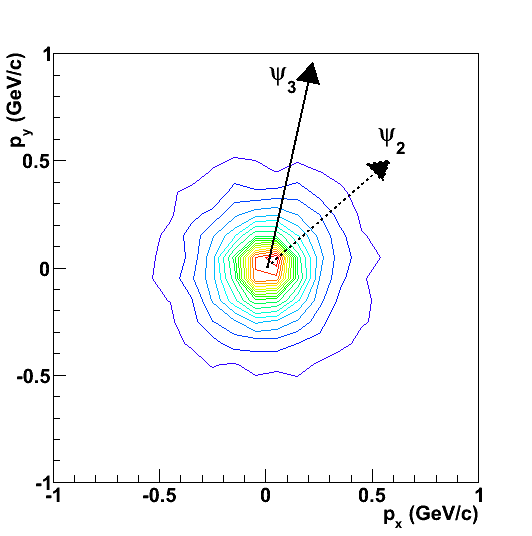 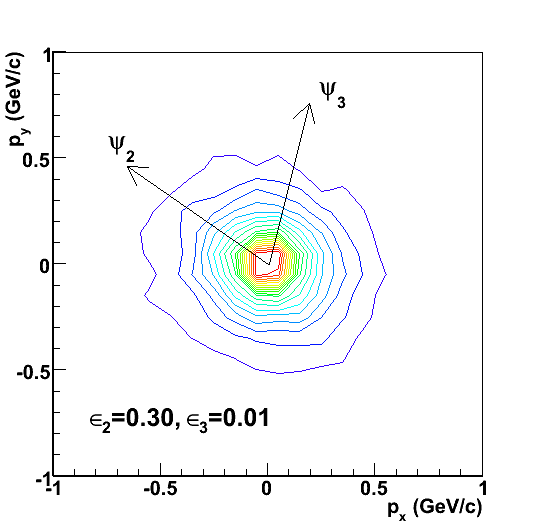 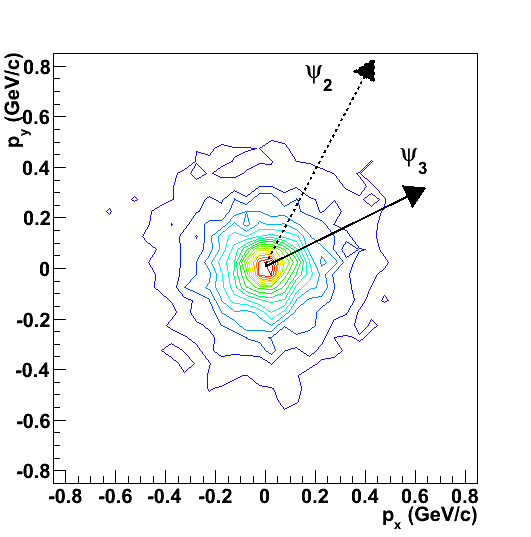 (e)
(d)
(f)
f(t,px,py)
final momentum space
Au+Au 200 GeV (b=0 fm)
Au+Au 200 GeV (b=0 fm)
Au+Au 200 GeV (b=0 fm)
部分子相互作用将初始的几何不对称分布转化为末态动量空间的各种集体流。
各种集体流
n
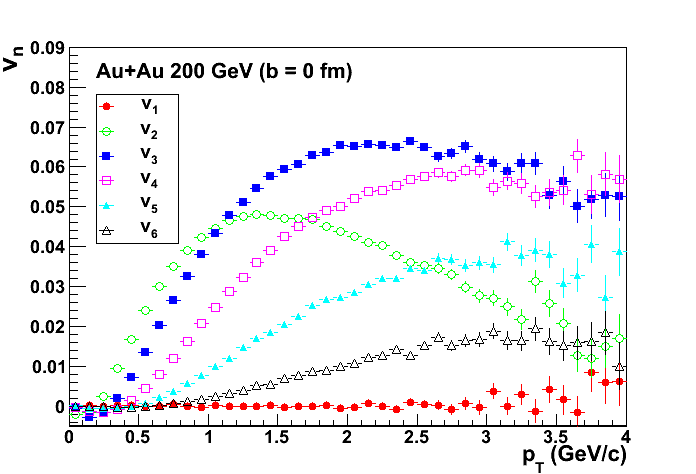 n
v3
G. L. Ma and X.-N. Wang, PRL 106, 162301 (2011)
v2
σ=10mb
v4
v5
v6
Note: ψn is the minor axis of initial geometry distribution.
v1
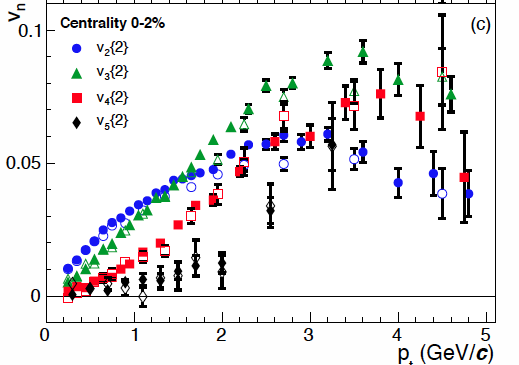 ALICE, PRL, 107, 032301 (2011)
我们在b=0的中心碰撞中给出各个阶次的集体流，和实验结果非常相似。
Understand 𝜀n and 𝜓n
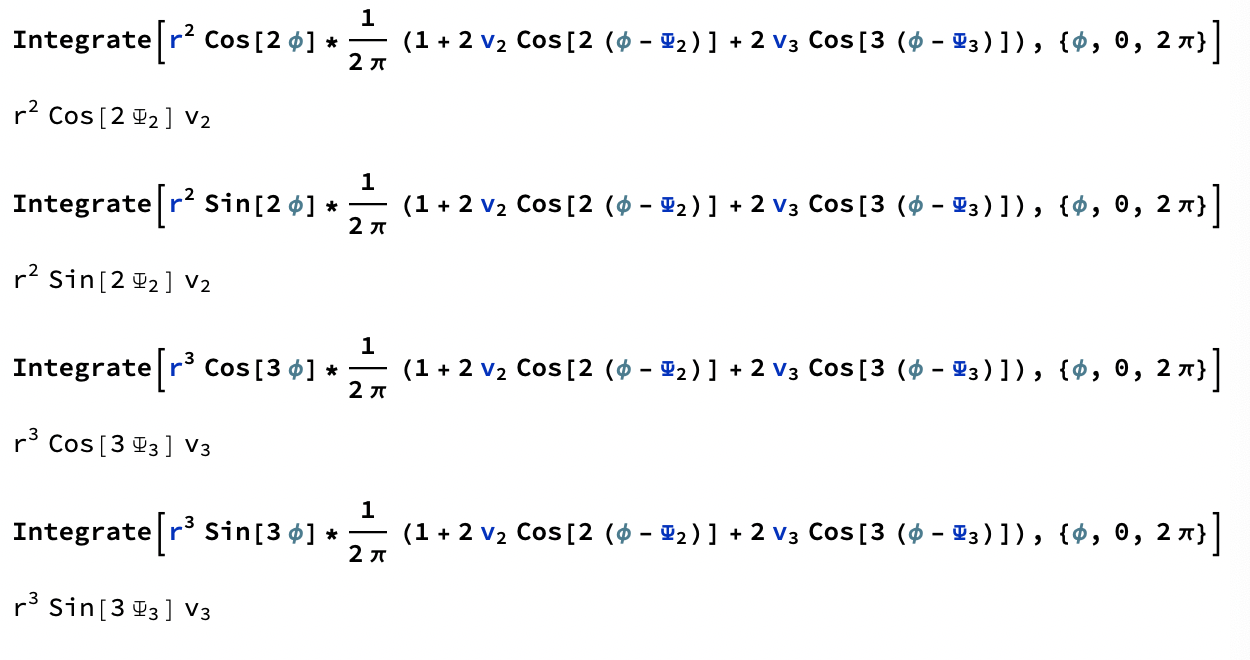 =
=
=
=
集体流的组分夸克标度
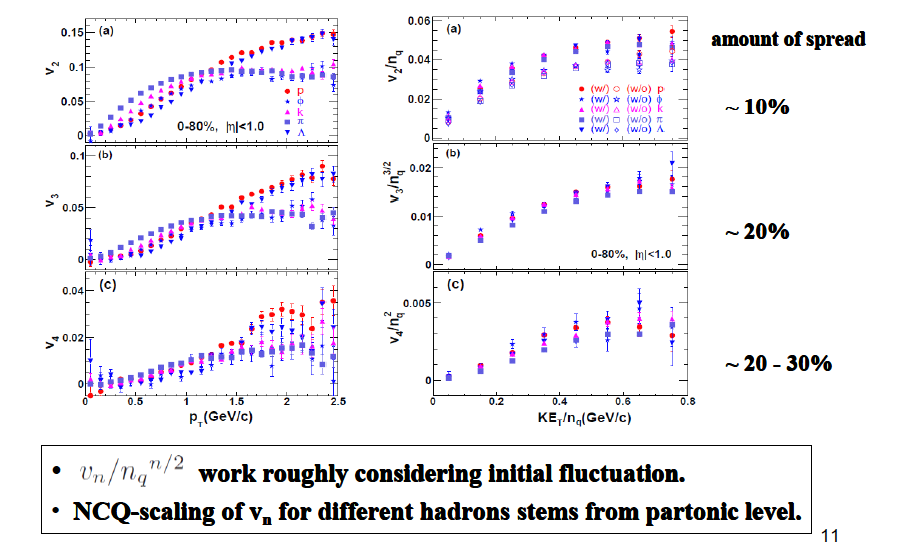 和夸克组合（ coalescence）模型强子化机制保持一致。
AMPT simulation on p+Pb collision
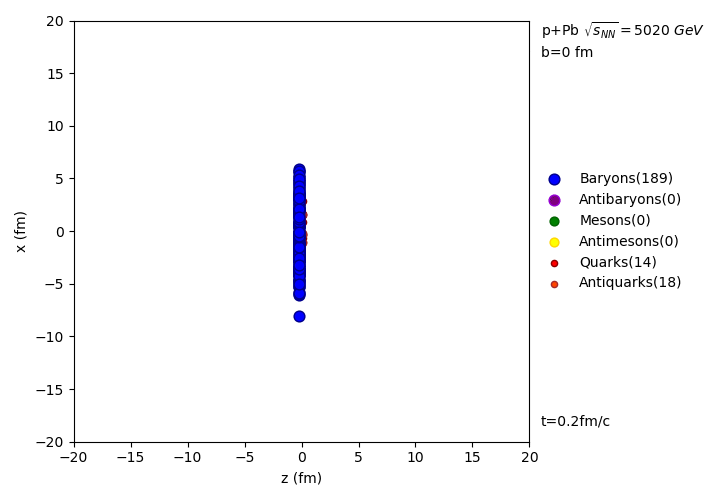 AMPT results on long-range correlation in p+Pb
G.-L. Ma and A. Bzdak, PLB 739, 209 (2014)
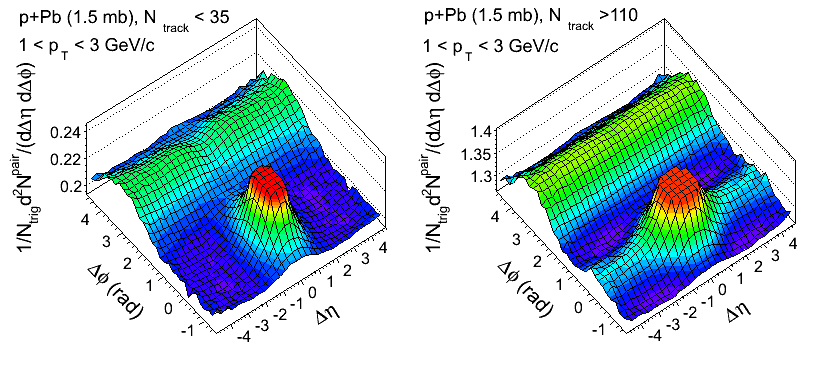 No long-range correlation in low-multiplicity p+Pb.
Clear long-range correlation in high-multiplicity p+Pb.
AMPT results on long-range correlation and vn
A. Bzdak and G.-L. Ma, Phys.Rev.Lett. 113, (2014) 252301.
G.-L. Ma and A. Bzdak, Phys.Lett. B 739 (2014) 209.
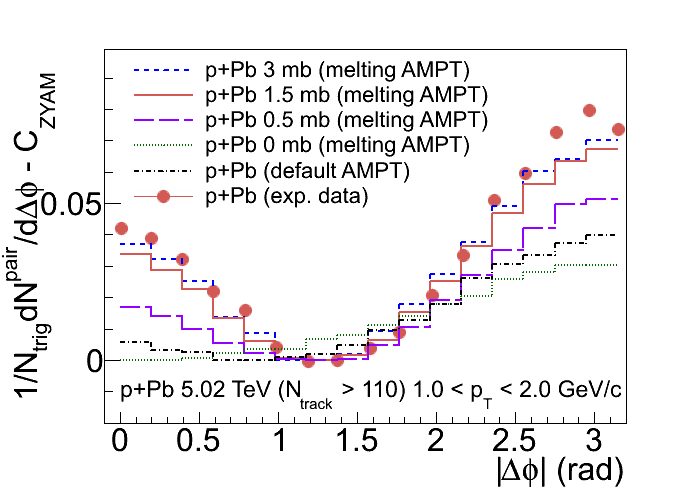 The two-particle correlation in p+Pb can be well described by σ=1.5-3 mb.
The signal strength increases with σ and vanishes for σ = 0 mb.=>Long-range correlation is produced by parton cascade.
For p+Pb, AMPT (σ=3 mb) reproduces the integrated two-particle v2 and v3.
Studying flow` in small systems with AMPT model
Z.-W.Lin et al., Phys. Rev C 72, 064901 (2005)
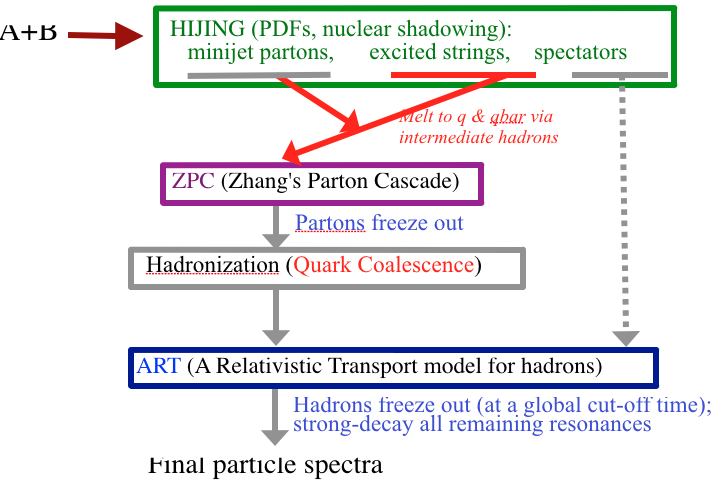 flow`=flow(escape⊕hydro⊕CGC)⊕non-flow
Escape-type small systems?
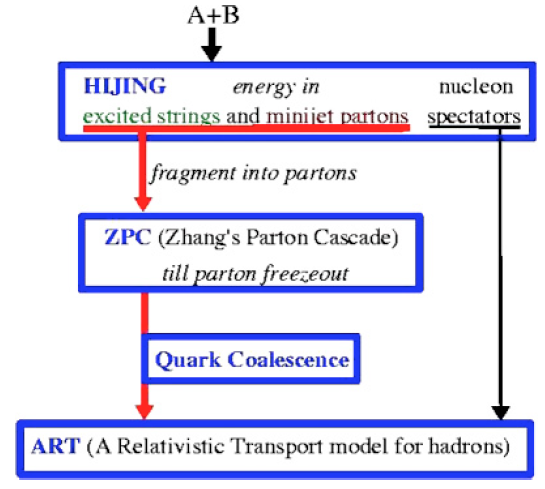 L. He, T. Edmonds, Zi-Wei Lin, F. Liu, D. Molnar, Fuqiang Wang, Phys.Lett. B753 (2016) 506.
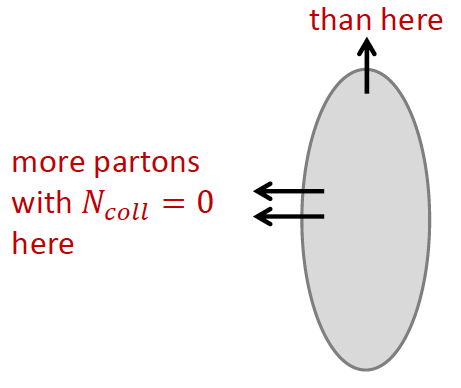 larger probability for partons to escape along the short axis
Features:
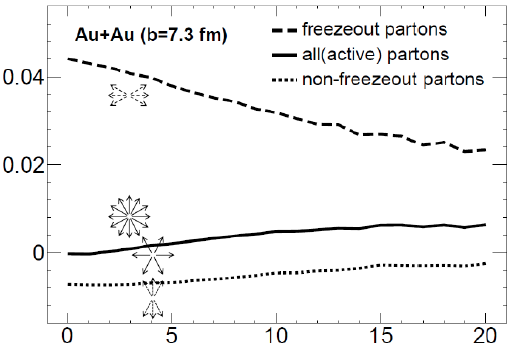 All partons’ v2 increases with Ncoll
Freezeout partons’ v2 decreases with Ncoll.
Non-freezeout partons go from negative v2 to small v2 after collisions
The escape contribution to total v2 is large (~70%) in mid-central Au+Au; larger for d+Au (~90%)
parton v2
Number of parton collisions
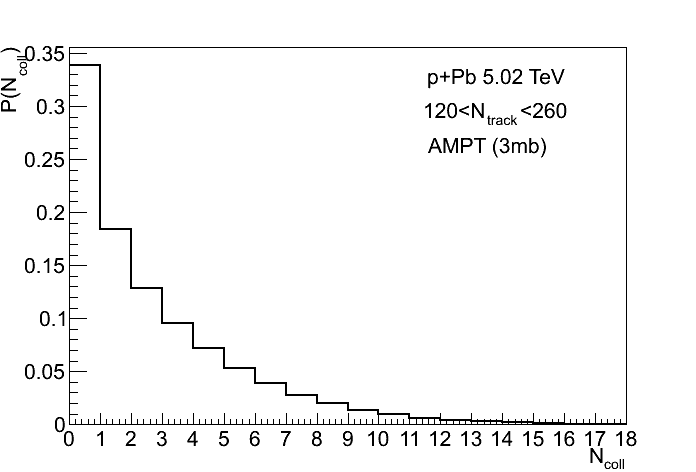 partons
Final partons’ v2 with different Ncoll
=
+
Ncoll=0
Ncoll=1
Ncoll=2
Ncoll=3
Ncoll=4
+
+
+
Final freezeout partons
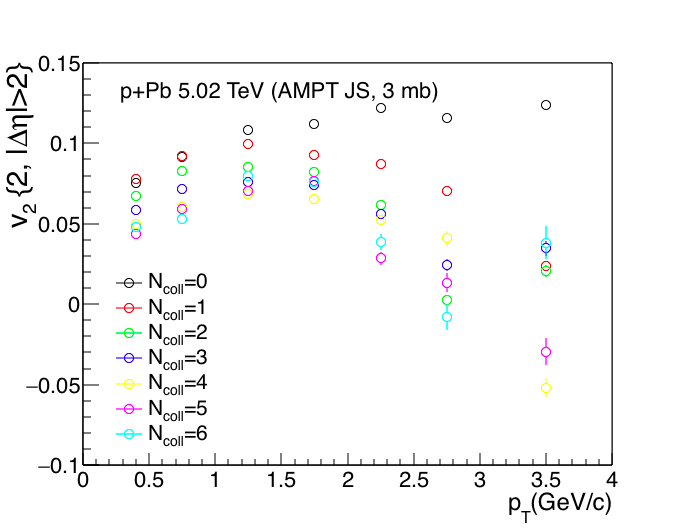 Ncoll=5
Ncoll=6
...
+
+
+
Final partons’ v2 decreases with Ncoll.
Guo-Liang Ma, Adam Bzdak, Nucl. Phys. A 956 (2016) 745–748
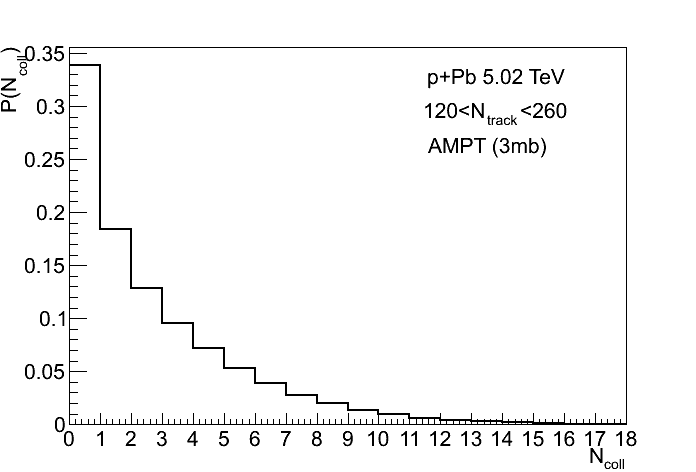 partons
Initial partons’ v2 with different Ncoll
=
+
Ncoll=0
Ncoll=1
Ncoll=2
Ncoll=3
Ncoll=4
+
+
+
Initial partons
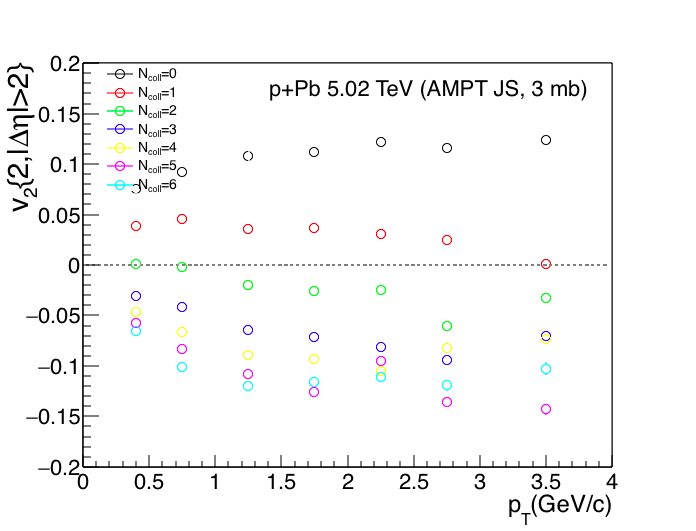 Ncoll=5
Ncoll=6
...
+
+
+
In the initial state, v2 (small Ncoll)>0 and v2 (large Ncoll)<0 since the average v2 must be zero.
Guo-Liang Ma, Adam Bzdak, Nucl. Phys. A 956 (2016) 745–748
Partons’ Δv2 with different Ncoll
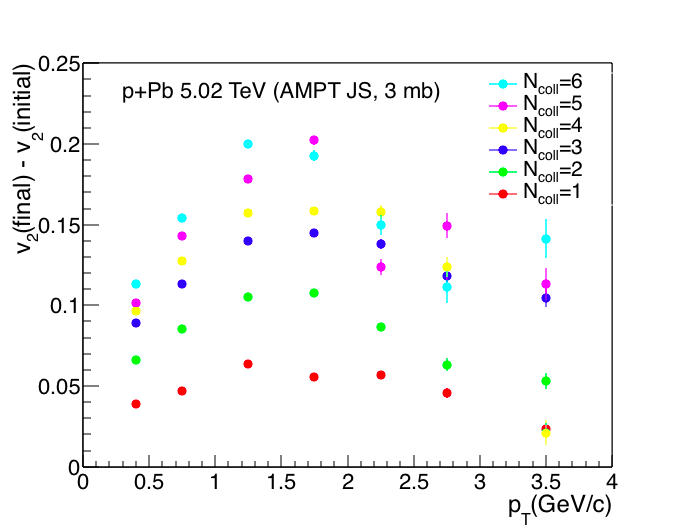 Guo-Liang Ma, Adam Bzdak, Nucl. Phys. A 956 (2016) 745.
More parton collisions generate larger Δv2.                     =>The escape mechanism needs collisions. What is limit?
Studying flow` in small systems with AMPT model
Z.-W.Lin et al., Phys. Rev C 72, 064901 (2005)
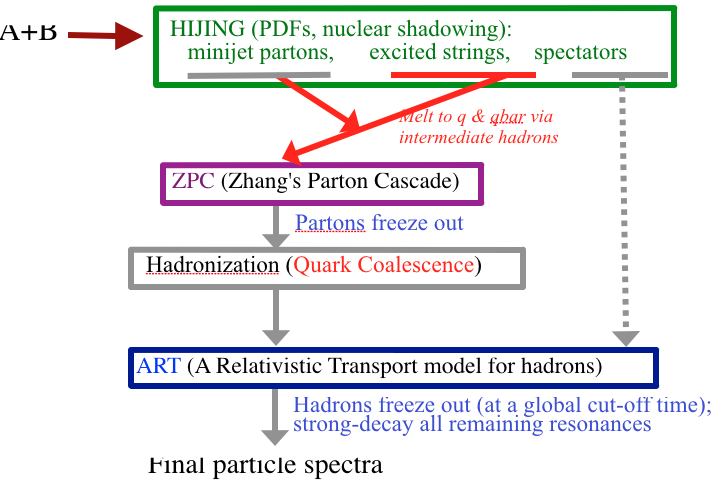 flow`=flow(escape⊕hydro⊕CGC)⊕non-flow
Final partons’ v2 for different Ncoll limits
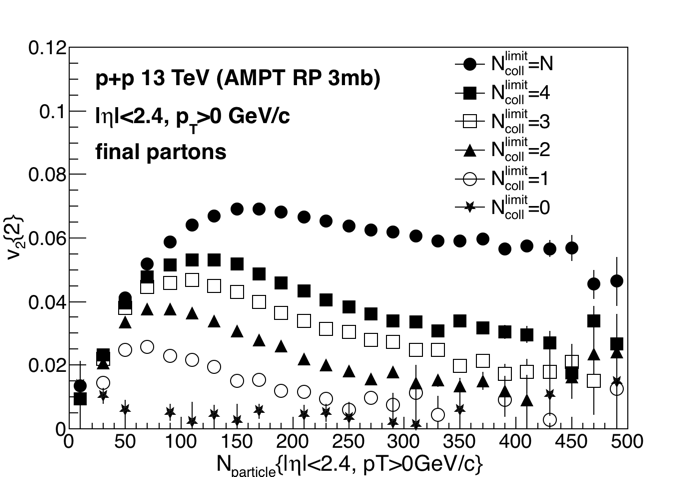 Adam Bzdak and Guo-Liang Ma, in progress
For low-multiplicity p+p: v2 arises after the first collision, and then little changes by next collisions. =>Escape feature?
For high-multiplicity p+p: the establishment of v2 needs more collisions. The last collisions generate more v2. =>hydro-like feature?
Parton collision history of p+Pb
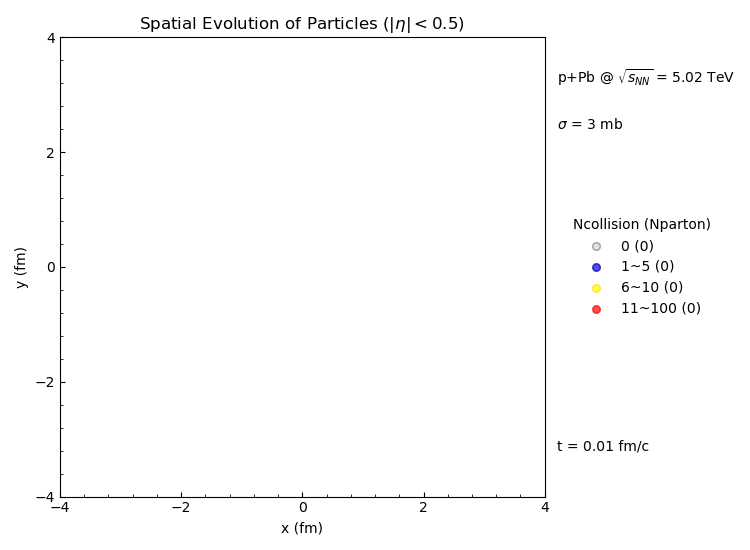 Most of collisions happen within ~1fm/c in p+Pb=> a short-lived QGP =>?
Studying flow` in small systems with AMPT model
Z.-W.Lin et al., Phys. Rev C 72, 064901 (2005)
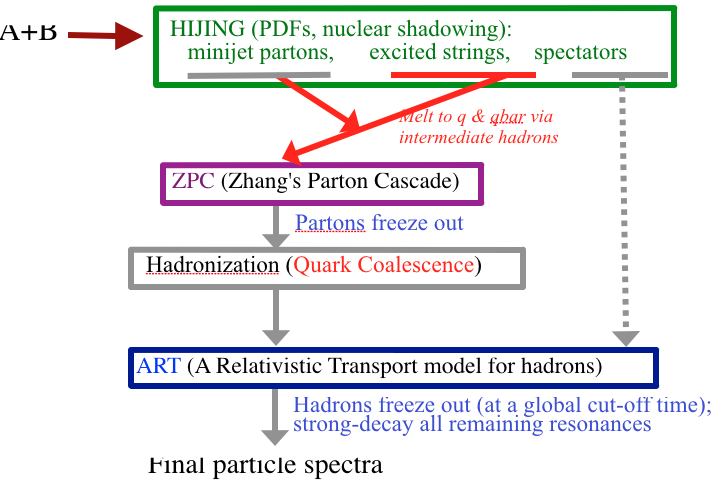 flow`=flow(escape⊕hydro⊕CGC)⊕non-flow
AMPT with introducing an initial ‘flow’
f(t=0,px,py,v2=0)
f(t=0,px,py,v2=0.1)
Initial flow v2=0.1
Initial flow v2=0
If an initial momentum anisotropy from CGC, how does the initial flow interplay with final flow? Can it survive?
AMPT results with different strengths of initial flow
Maowu Nie, Li Yi, Jiangyong Jia, Guoliang Ma,arXiv:1906.01422
0.09
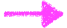 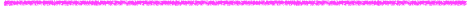 0.08
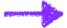 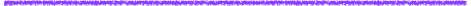 Final
0.07
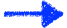 Initial v2
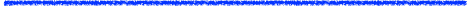 0.06
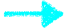 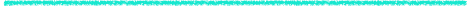 0.05
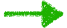 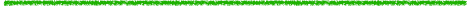 The existence of initial flow affects final flow measurement. 
At small Nch, initial flow is basically dominant and easily survive.
At large Nch, final flow is dominant; initial flow but help increase final flow.
IP-GLASMA+BAMPS result on initial flow
M. Greif, C. Greiner, B. Schenke, S. Schlichting, Z. Xu,Phys.Rev. D96 (2017) no.9, 091504
With initial flow
W/O initial flow
AMPT results are consistent with IP-GLASMA+BAMPS results at low and high multiplicities
AMPT results on flow fluctuations with initial flow
Initial v2
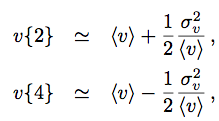 The flow fluctuation can be strongly modified due to initial momentum anisotropy.
手征磁效应(CME)
B is large but short-lived in HIC
手征磁效应
the illustration is for just one kind of massless quarks with positive electric charge Q > 0 and for the case of μ5 > 0.
Initial fluctuations of topological charge in QCD vacuum → P and CP odd metastable domains → Charge separation in the direction of magnetic field → CME indicates that parity can be locally violated in strong interactions.
CME exp. probe: charge azimuthal correlator
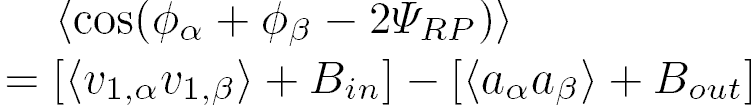 Non-flow/non-parity effects:
largely cancel out
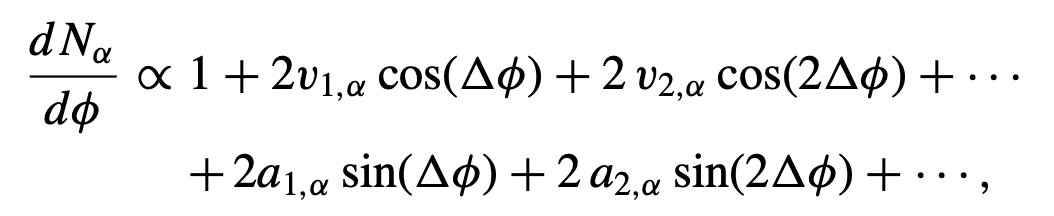 P-even quantity:
still sensitive to charge separation
Directed flow: vanishes
if measured in a symmetric rapidity range
PRL 103, 251601 (2009)
Measuring CME is to measure a12 in fact, ɸ=tan-1(py/px); a1 =<cosɸ>
The STAR data are consistent with the CME expectation. → dipole charge separation.
Constraint of CME from Δ𝛾 at RHIC
possible CME signal is (8±4±8)% of the inclusive Δγ; 
Results indicate possible CME signal fraction is small in Δγ
Can CME survive from HIC?
dipole
final interaction 
effects
STAR, PRL 103, 251601 (2009)
DE Kharzeev
It is important to investigate final interaction effects on the initial CME effect.
AMPT model  with charge separation
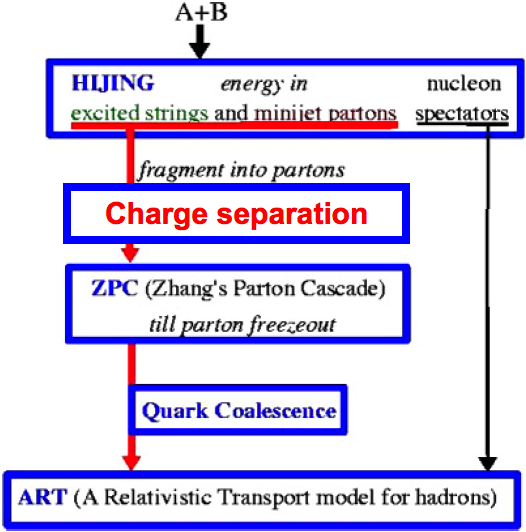 (1) Introduction
G.-L. Ma, B. Zhang, PLB 700 (2011) 39
dipole charge separation
dipole
u
u
u
u
f%=(N+upward-N+downward)/(N+upward+N+downward)
We include initial dipole charge separation mechanism into AMPT model.
We switch the py values of a percentage of the downward moving u quarks with those of the upward moving u-bar quarks, and likewise for d-bar and d quarks, where the percentage is a relative ratio with respect to the total number of quarks.
We focus on final state effects on the charge separation, including parton cascade, hadronization, resonance decays after B and E vanish quickly.
⇀
⇀
The Background from original AMPT
The Background from original AMPT
Opp-charge and same-charge are consistent with zero initially.(◇)
being negative through parton cascae due to Flow+TMC.(◯)
Coalesce enhances same-charge and reduce opp-charge. (△)
Resonance decays reduce signal. (☐)
AMPT results on the CME obs. γ=<cos(φα+φβ)>
G.-L. Ma, B. Zhang, PLB 700 (2011) 39
Original AMPT (0%) underestimates exp. data, ~2/3.
10% initial charge separation can describe same-charge data.
Final state effects on initial CME signal
Final state effects on initial CME signal
pion after hadronization
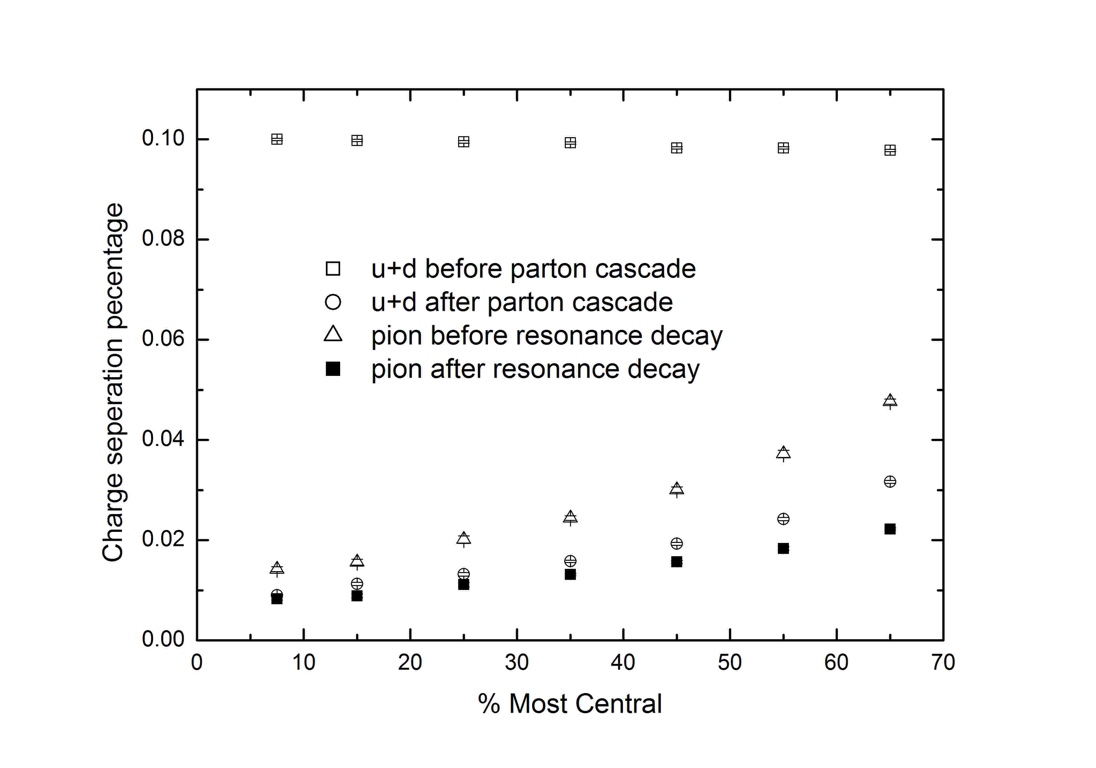 Parton cascade reduces charge separation significantly; 
Coalescence recovers some charge separation in part; 
Resonance decays reduce charge separation.
10% in the beginning →1-2% percentage at the end.
G.-L. Ma, B. Zhang, PLB 700 (2011) 39
Parton cascade effect on the CME signal
Au+Au 200 GeV (b=8fm), AMPT+CME(10%)
f(t,x,y)
f(t,x,y)
0 mb
3 mb
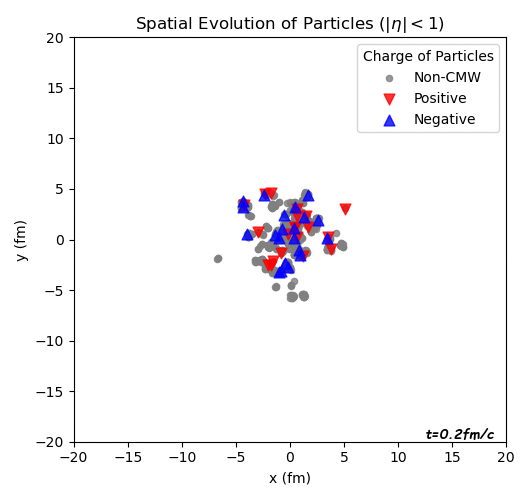 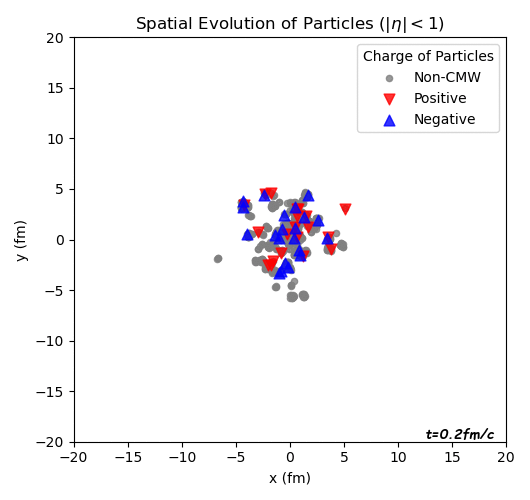 J
Isobar collisions : a new probe to search for CME
钌+钌
锆+锆
Using Isobaric Collisions for CME Search
⎯ 9640Zirconium vs 9644Ruthenium
Isobars are atoms (nuclides) of different chemical elements that
have the same number of nucleons.
RHIC collides isobars (96Zr+96Zr and 96Ru+96Ru) at 200 GeV in Run-18 (2017-2018).
String-melting AMPT model
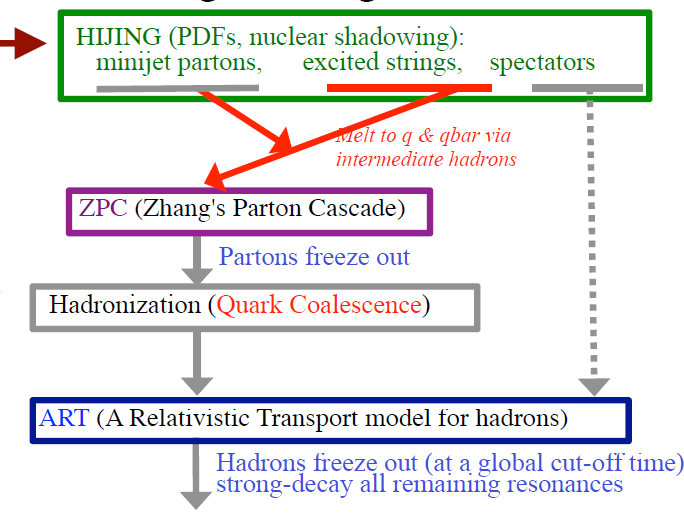 A+A
Final particle spectra
Geometry Configuration of Isobaric Collisions
Woods-Saxon form of spatial distribution of nucleons:
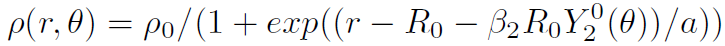 X. L. Zhao, G. L. Ma, Y. G. Ma, PRC 99, 034903 (2019)
Calculation Method of Ѱ2 & Ѱ2SP
In model,
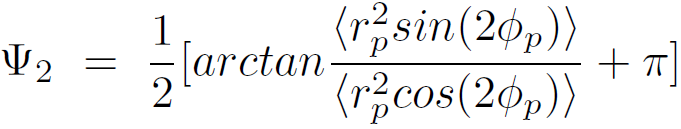 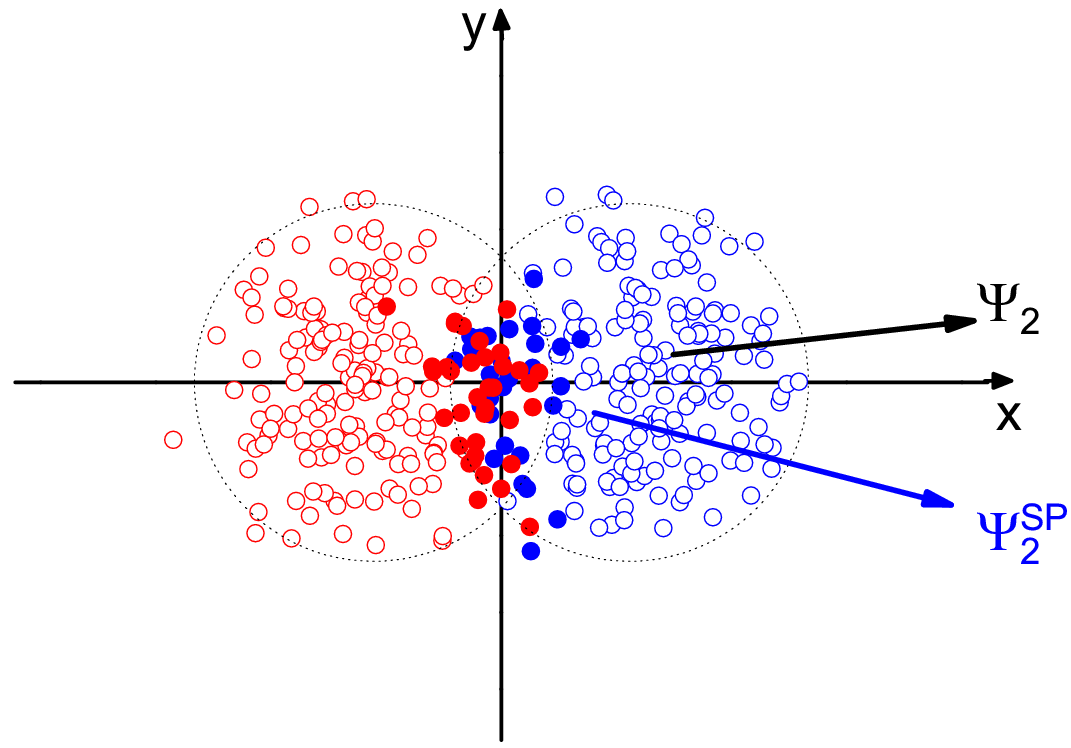 X. L. Zhao, Y. G. Ma, G. L. Ma, PRC 97, 024910 (2018)
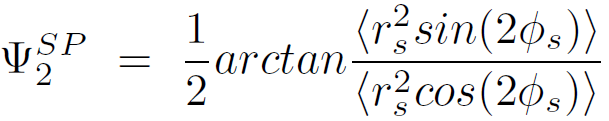 Sandeep Chatterjee et al, PRC 92, 011902(R) (2015)
Jie Zhao et al, arXiv:1807.05083; Hao-Jie Xu et al, arXiv:1710.07265; Sergei A. Voloshin, arXiv:1805.05300
Spatial Distributions of Electromagnetic Fields
From Lienard-Wiechert potential:
40-70%
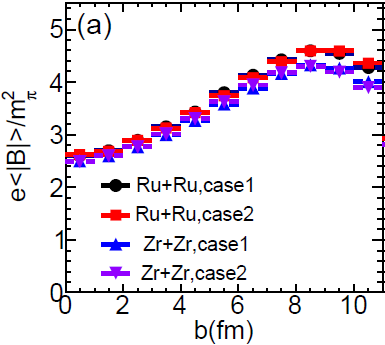 |B|_{Ru} > |B|_{Zr}
For case 1, RR is about 4% - 6%.
For case 2, RR is about 4% - 12%.
Deformation info. causes difference
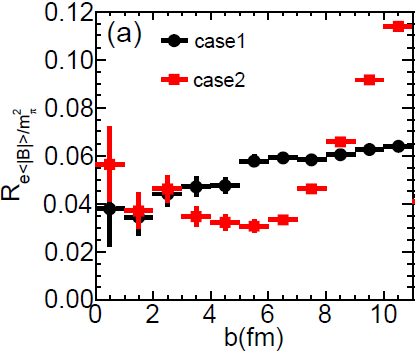 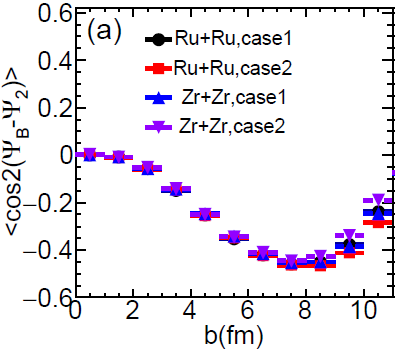 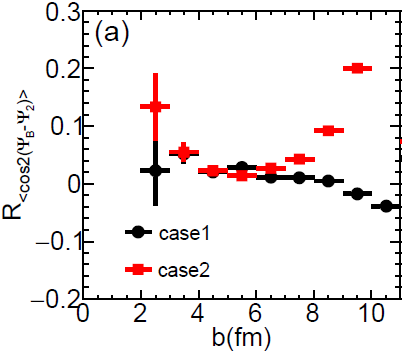 In mid-central collisions, RR are similar for case 1 and 2.
In peripheral collisions, RR are different.
A bad news for looking for CME!
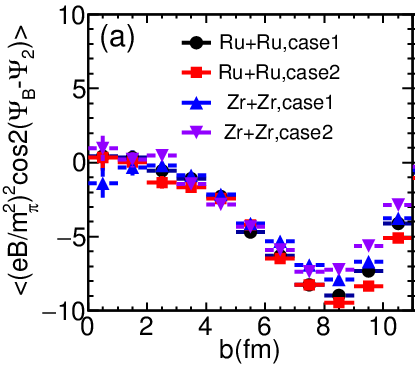 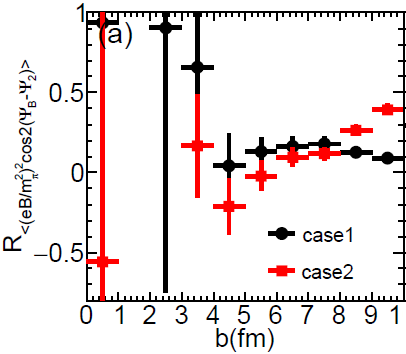 contaminated by deformation
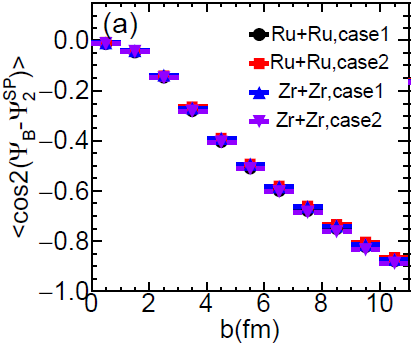 Ψ2SP has stronger correlation with ΨB than Ψ2.
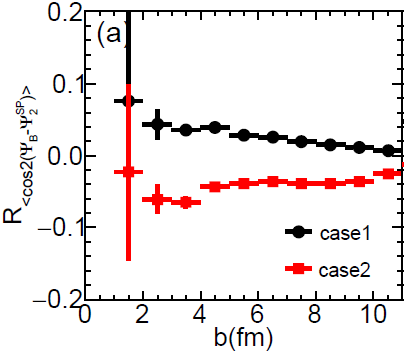 A good news for looking for CME!
CME observable Δ𝛾:
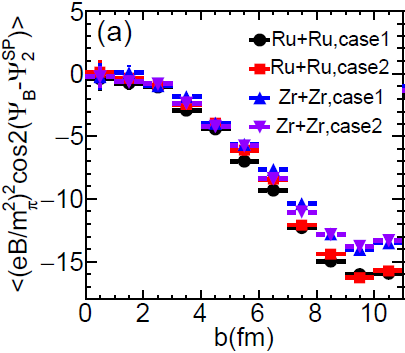 ~15
~10
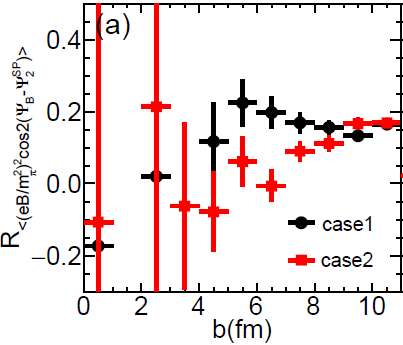 For case 1, RR is near 15%.
For case 2, RR increases from 0 to 15% from central to peripheral events.
Less contaminated by deformation 
in peripheral events
X. L. Zhao, G. L. Ma, Y. G. Ma, PRC 99, 034903 (2019)
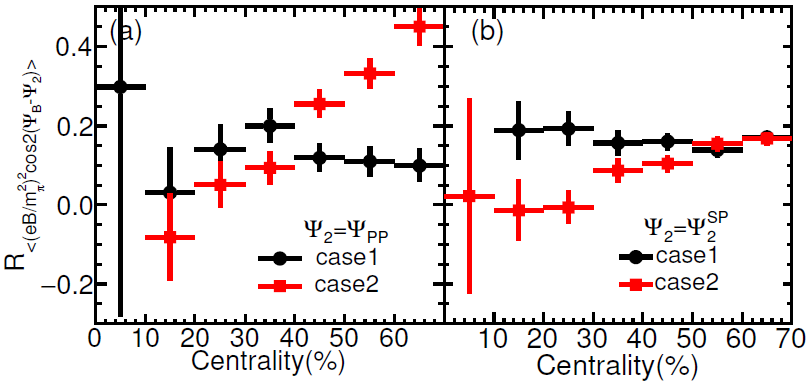 Isobaric collision transport simulations with CME
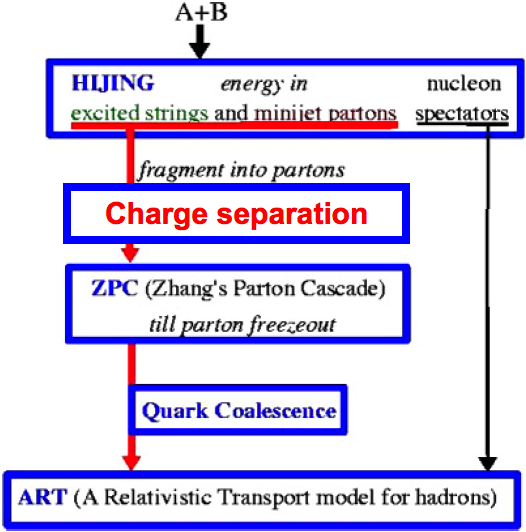 (1) Introduction
dipole charge separation
Two key facts: 
Initialization of isobars
By-dependent CME percentage
u
u
u
u
f%=f%(By)
b-dependent B field
W.-T. Deng, X.-G. Huang, G.-L. Ma, G. Wang, Phys.Rev. C97 (2018), 044901
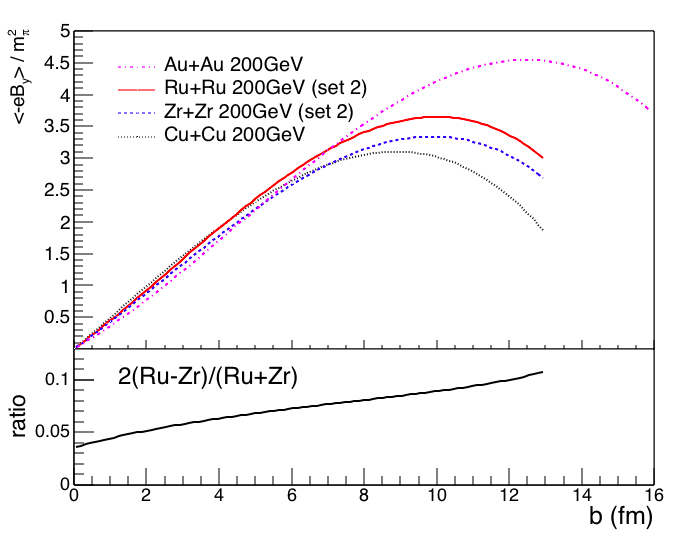 I use By(b) =A*b+B*b2+C*b3 to fit the calculated  By(b).
<-eBy>(r=0, t=0)
We use Lienard-Wiechert potential to calculate b-dependent <By> .
<By>(Ru+Ru) is larger than <By>(Zr+Zr) by 10% at large b.
b-dependent initial charge sep. percent
Centrality cuts for Ru+Ru and Zr+Zr
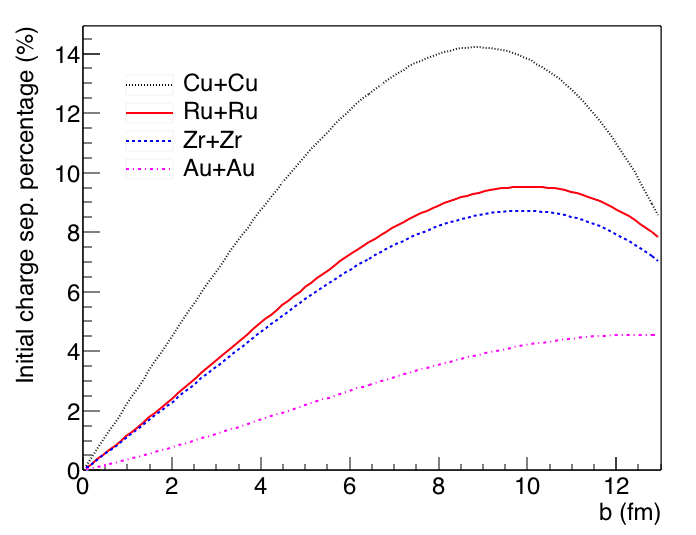 We apply f%=1146.1A-4/3By(b) to introduce the initial charge separation into Ru+Ru and Zr+Zr.
f%=1146.1A-4/3By(b)
AMPT (CME) results on γ=<cos(ϕa+ϕβ-2ѱ2)>
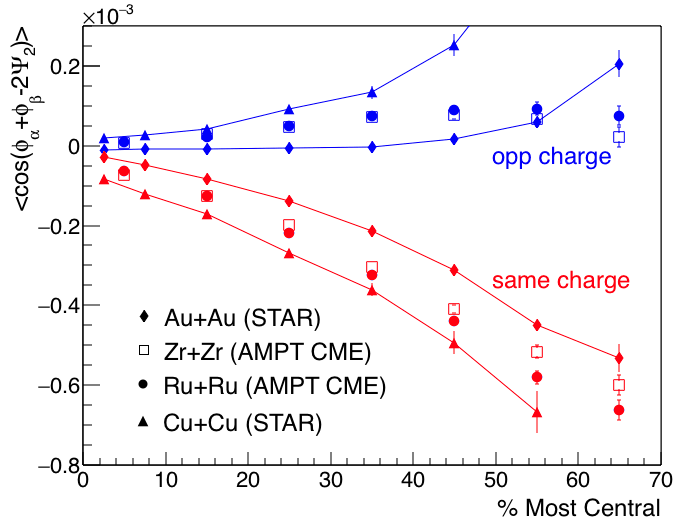 We see a reasonable magnitude ordering of | <cos(ϕa+ϕβ-2ѱ2)> |, i.e., Au+Au < Zr+Zr < Ru+Ru < Cu+Cu.
CME effect in isobar collisions
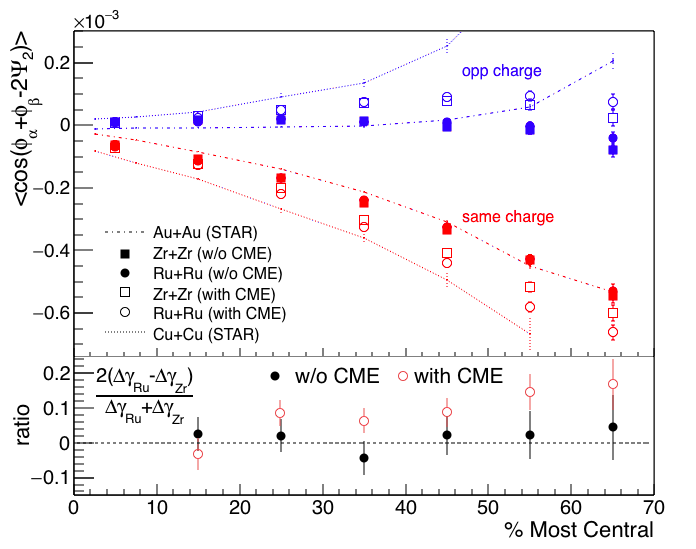 If w/o CME(solid symbol), the signals are almost same between Ru+Ru and Zr+Zr from the normal AMPT model.
If with CME (open symbol), the magnitudes of signals increase,  the difference between  Ru+Ru and Zr+Zr appears ~10%.
Final state effect in isobar collisions
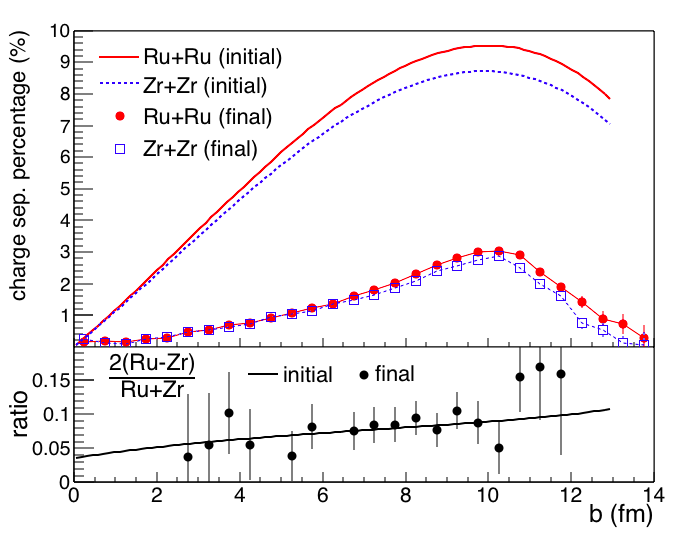 initial state
(parton cascade, hadronization, resonance decays)
final state
Final state interactions reduce imported charge separations.
The relative ratio of charge separation percentage is kept, same as <By> ratio.
The CME signal difference can be observed even after strong final state interactions, if with enough statistics.
90-100%
90-100%
W.-T. Deng, X.-G. Huang, G.-L. Ma, G. Wang, Phys.Rev. C97 (2018), 044901
硬探针：“a粒子”
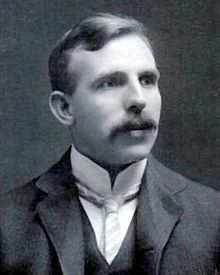 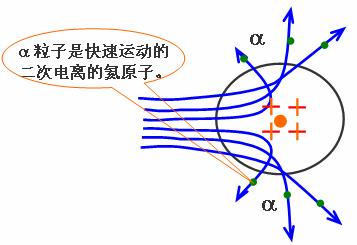 Probe
Target
Classic experiment: shoot a probe through medium to learn about the                                  properties of the medium
Jet in vacuum
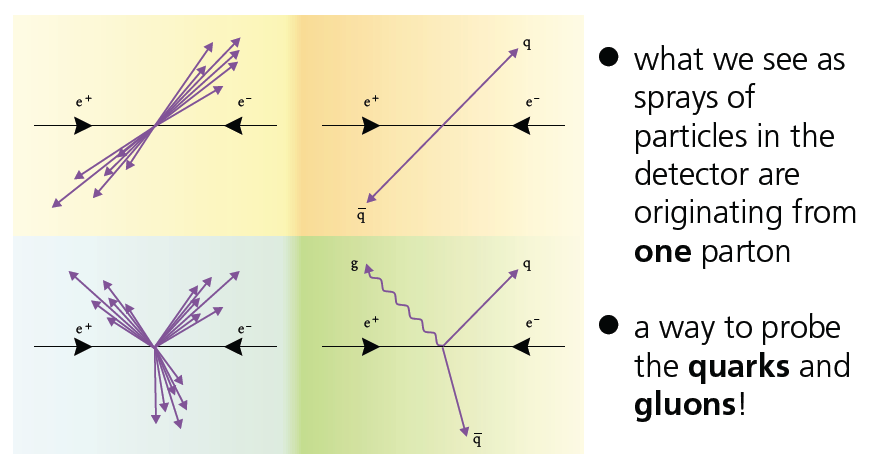 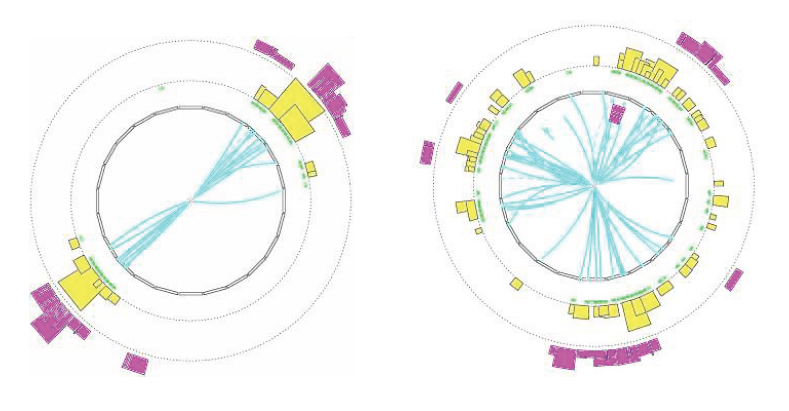 leading
particle
Leading particle suppressed
Jet in QGP
hadrons
hadrons
PRL 96, 202301 (2006)
q
q
Jet quenching:
q
X.-N.Wang and M.Gyulassy, Phys.Rev.Lett.68,1480(1992)
q
The hard jet loses a significant amount of its energy via gluon radiation induced by multiple scattering.
hadrons
hadrons
leading particle
leading 
particle suppressed
N-N collision
A-A collision
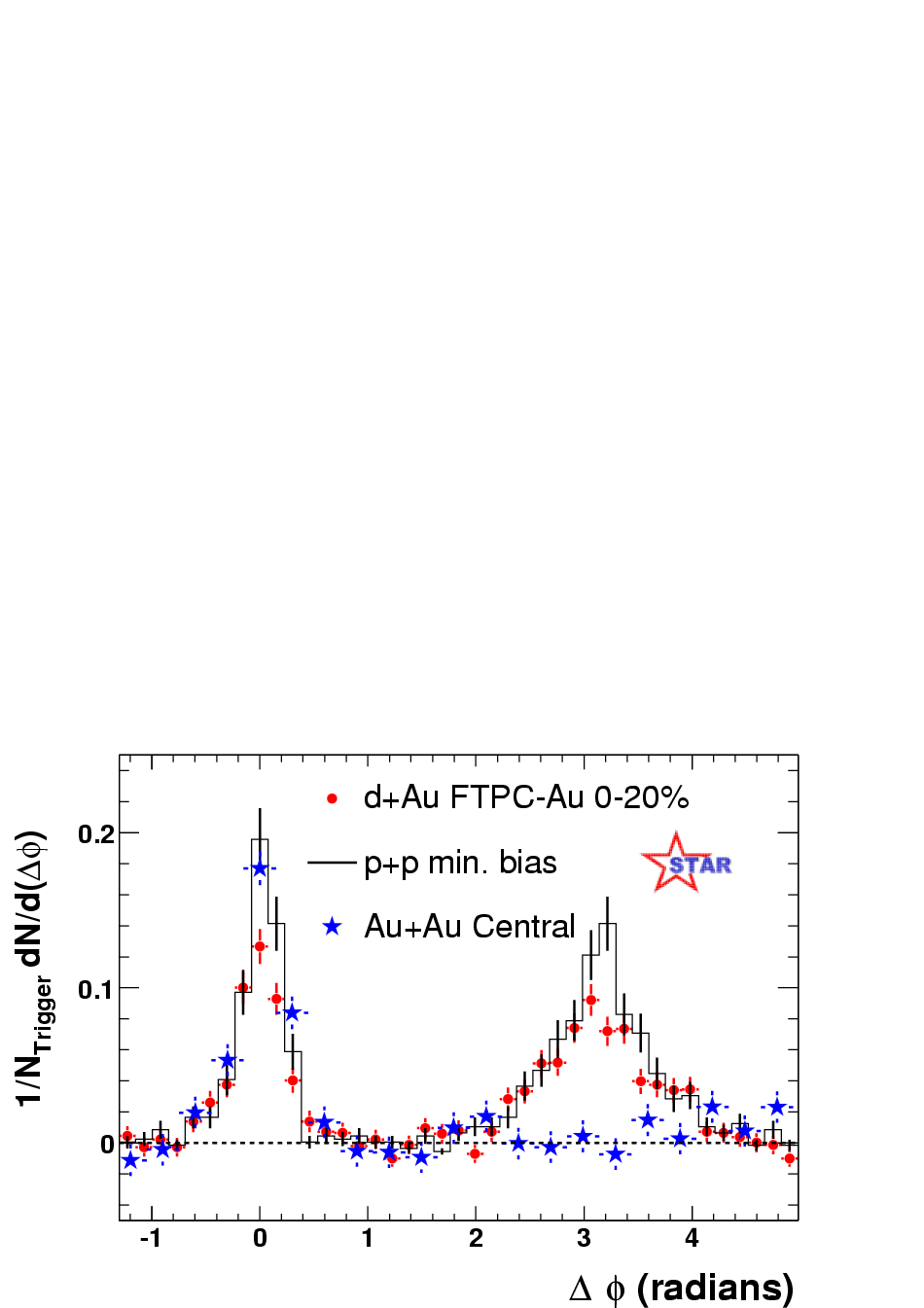 Jet events in PbPb collisions at LHC
ATLAS
CMS
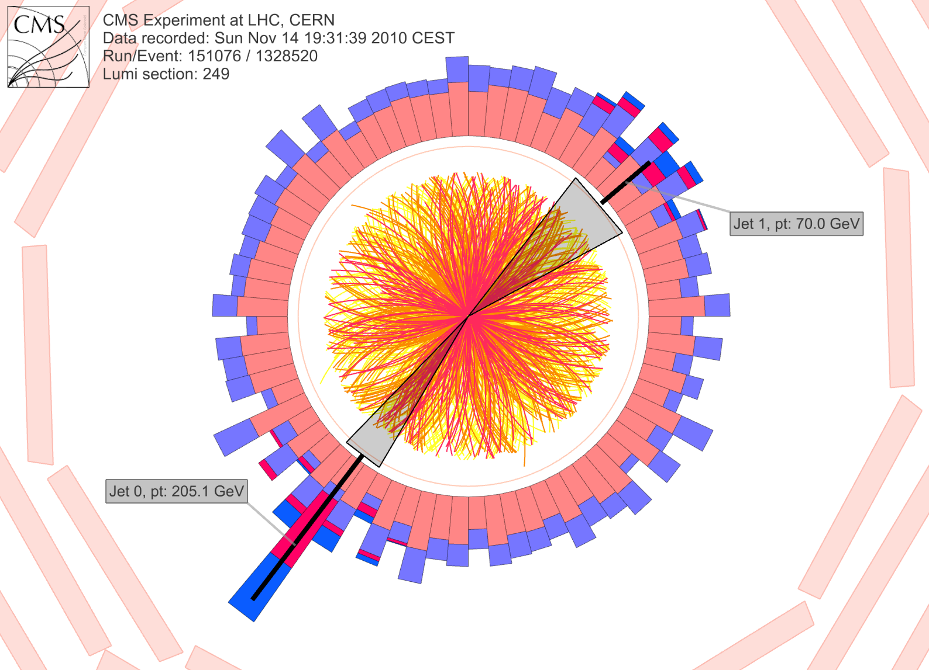 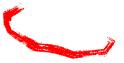 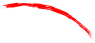 Jet reconstruction
Need rules to group the hadrons
A popular algorithm is anti-kT algorithm Used in ALICE, ATLAS and CMS analyses
Radius parameter: 
decide the resolution scale
Small radius parameter jet spliting
Large radius parameter
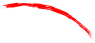 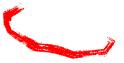 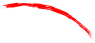 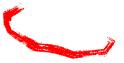 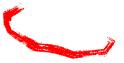 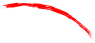 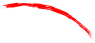 Cacciari, Salam, Soyez, JHEP 0804 (2008) 063
ΔR = 0.2, 0.3, 0.4, 0.5 are used in LHC analyses
Summary of jet reconstruction
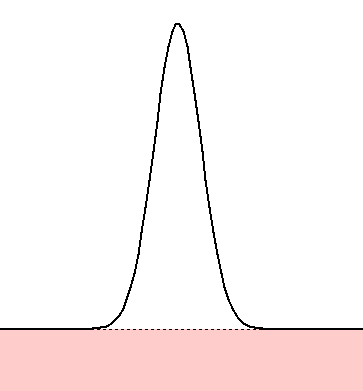 Backgroundsubtraction
Jet energy correction
Raw jet energy
Jet energy
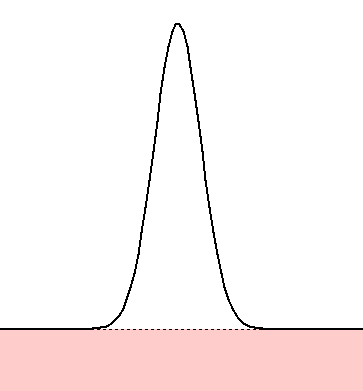 correction
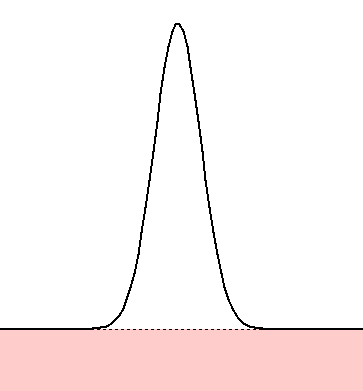 Remove underlying events contribution
MC SimulationPYTHIA
Dijet asymmetry
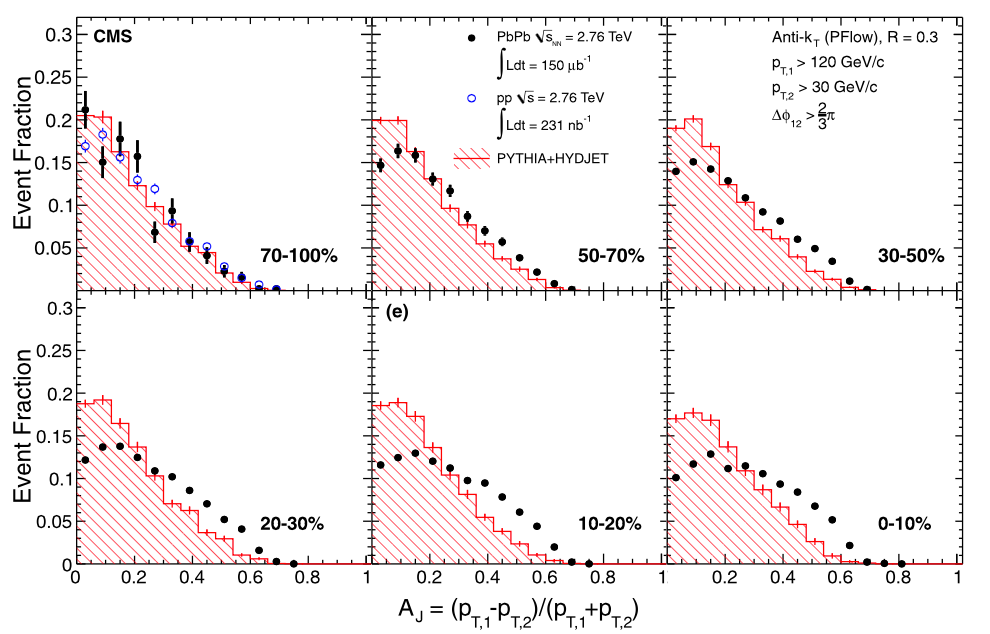 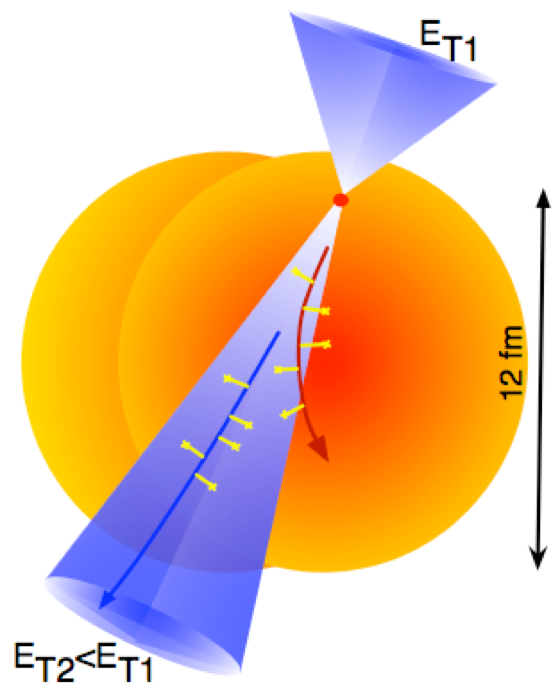 Periphreral events have an unmodified AJ
In pp, asymmetry arises from 3-jet events
Asymmetry much enhanced in central AA
AMPT model with a trigged dijet
+
=
Jet
Med.
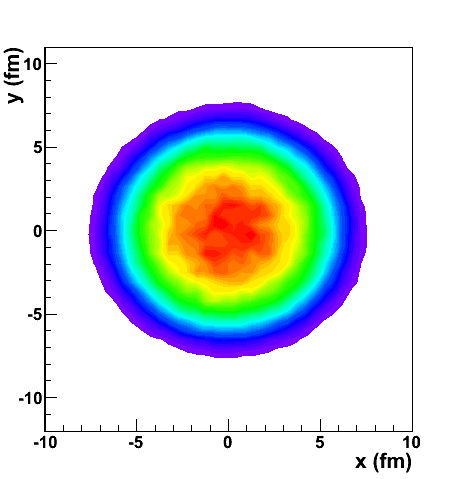 (σ = 10 mb)
add a dijet with known 
momentumand production point
direct photon, 
pTƔ>60 GeV/c ,|ηƔ|<1.44,
Method and cuts
AMPT melting model: 10 mb and 0 mb (as a reference) for partonic interaction cross sections are chosen for Pb+Pb 2.76 TeV (0-100%).
q
q
quark/gluon jet, 
R=0.3, pTjet>30 GeV/c and |ηjet|<1.6
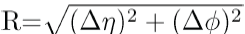 Jet: anti-kt algorithm, R=0.3, pTjet>30 GeV/c and |ηjet|<1.6              [Fastjet package, background subtraction, jet energy scale correction,  jet efficiency correction]
Dijet asymmetry at LHC
双喷注不对称度演化函数
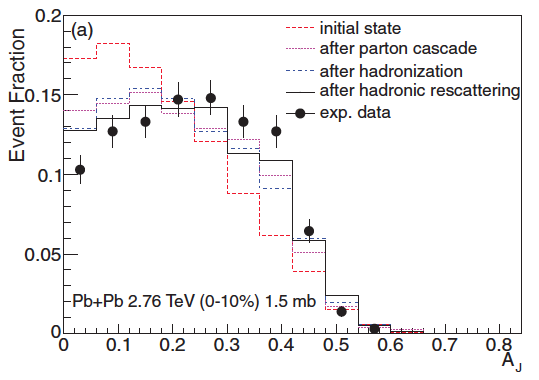 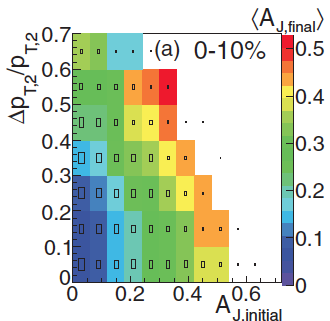 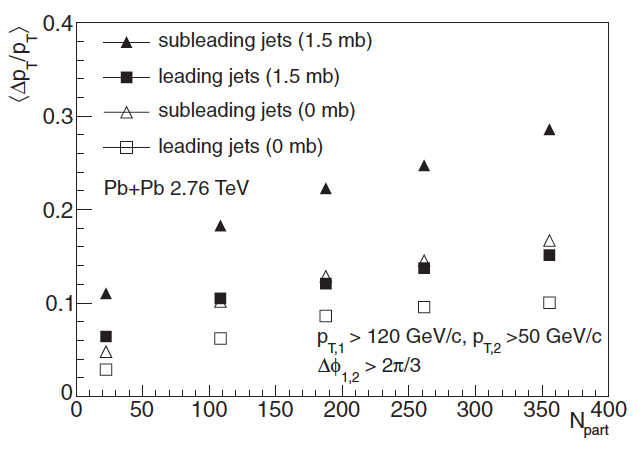 A large dijet asymmetry ($A_{J}$) is produced by strong interactions between jets and partonic matter.
The final $A_{J}$ is found to be driven by both initial $A_{J}$ and partonic jet energy loss.
Problem of jet as a trigger: surface bias
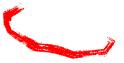 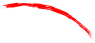 High pT leading jet
Triggered sample
All hard collisions
Can happen in any place in the QGP
Selection on a high pT leading jet (charged particle) may bias the position of the hard scattering in the QGP
How about correlate photons and jets?
Hadrons
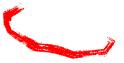 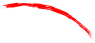 photon+jet

Surface bias is removed!
Jet
pTphoton ~ pTJet
Gluon
Quark
“quark-gluon 
compton scattering”
Photon
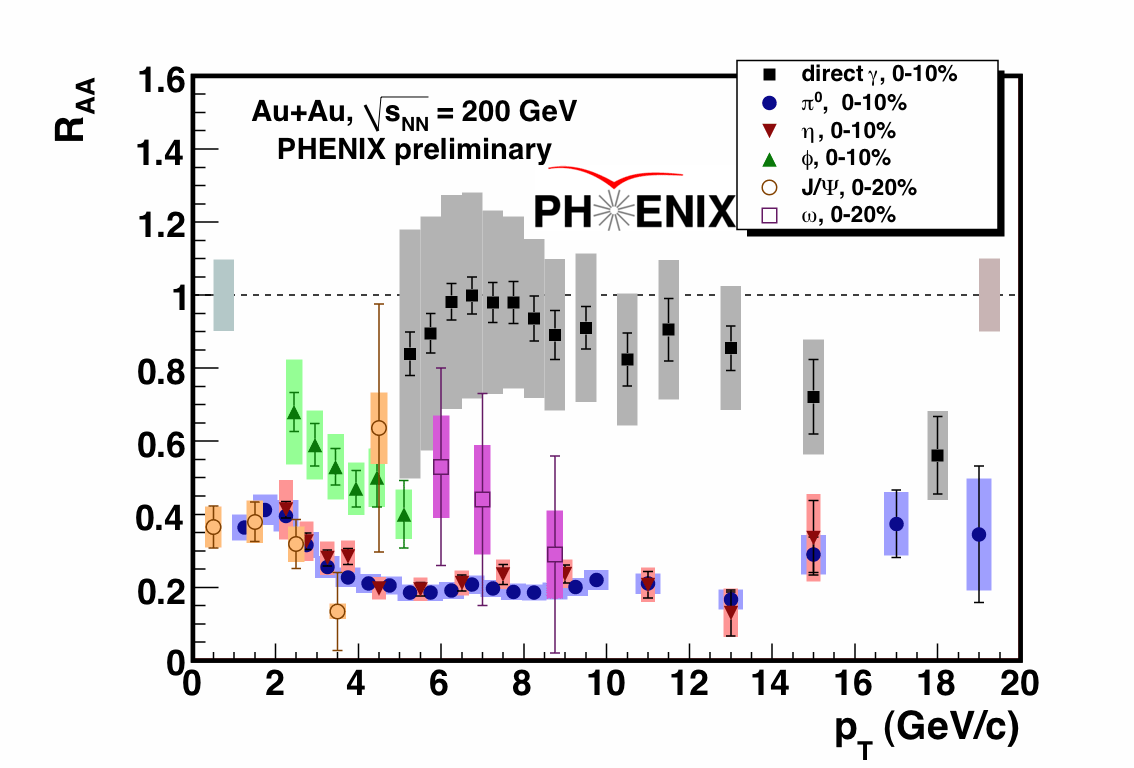 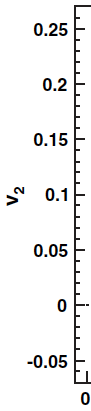 direct photon
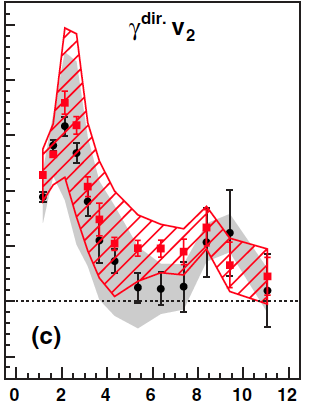 A golden probe: γ-jet (@ RHIC)
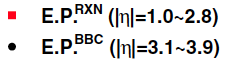 Hanzhong Zhang, Jeseph F.Owens,
 EnkeWang & Xin-Nian Wang (2009)
q
thermal
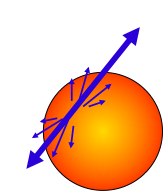 PHENIX, PRL 109, 122302 (2012)
q
quark/gluon jet 
suppressed
Prompt γ has no energy loss and does not flow. 
γ-hadron probes medium differently from dihadron.
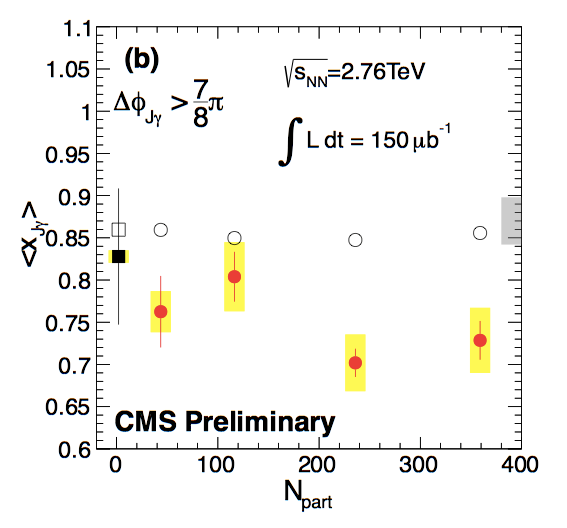 γ-jet momentum imbalance @ LHC
arXiv: 1205.0206
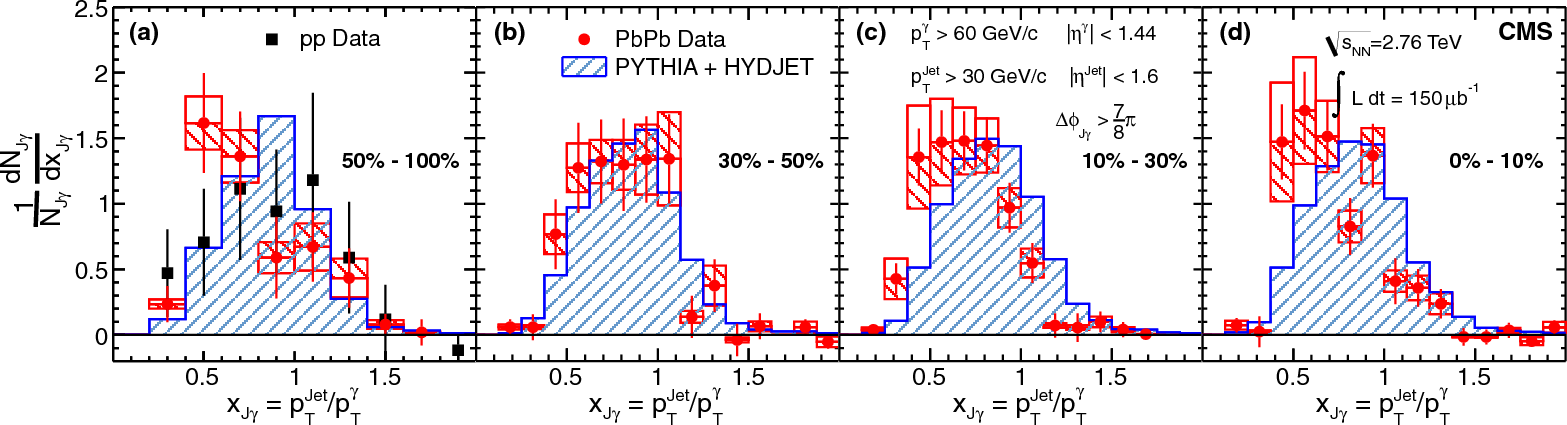 PbPb
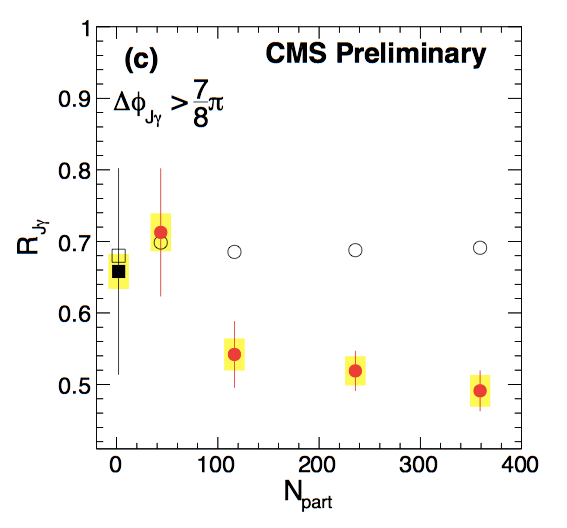 Ɣ-jet momentum balance fraction:
xjƔ = pTJet/pTƔ
PbPb
Vacuum (pp collision) 
   vs. QGP (PbPb collision)
Quark/gluon jets lose about 15% of their initial energy.
  20% of photons lose their jet partner.
γ-jet momentum imbalance simulation
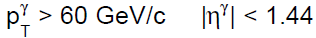 ΔɸjƔ>7/8 π
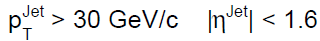 G.-L. Ma, Phys. Lett. B 724 (2013) 278
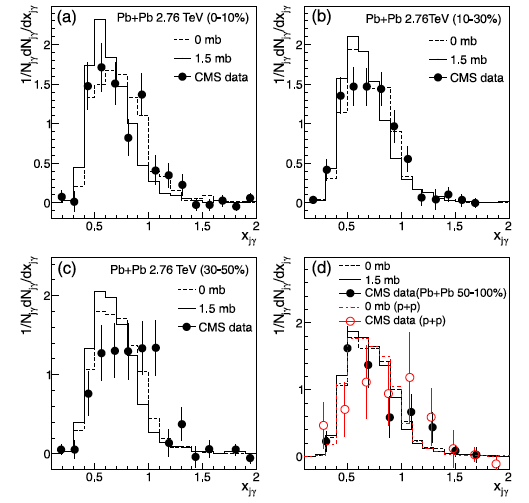 xjƔ = pTJet/pTƔ
Jet losses more energy by strong partonic interactions than by hadronic interactions.
When jet losses energy
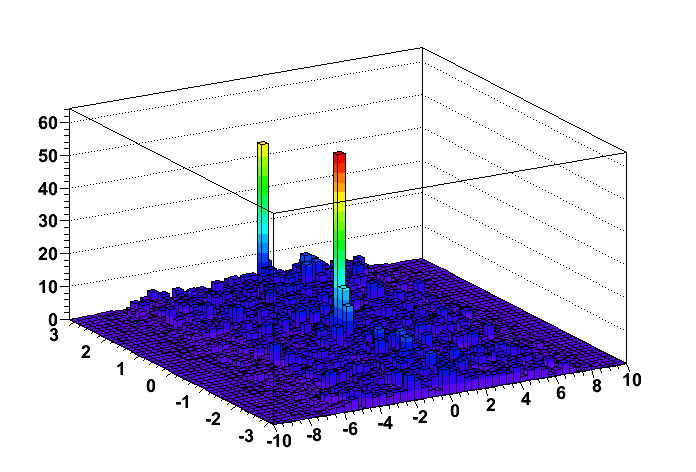 before parton cascade
ET(GeV)
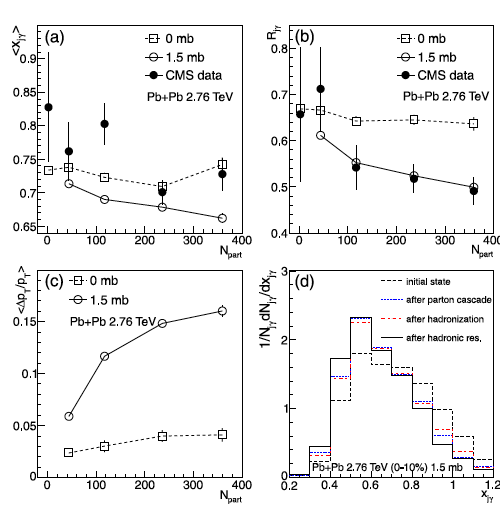 Δɸ
Δη
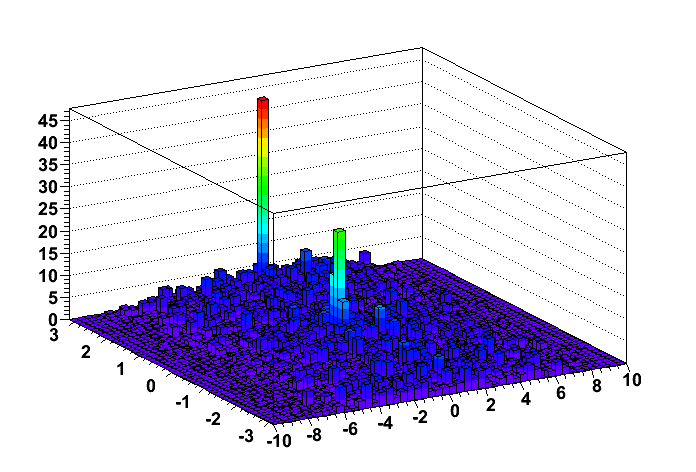 after parton cascade
ET(GeV)
Δɸ
Δη
xjƔ= pTjet,rec/pTɣ
Jet losses its energy in parton cascade process.
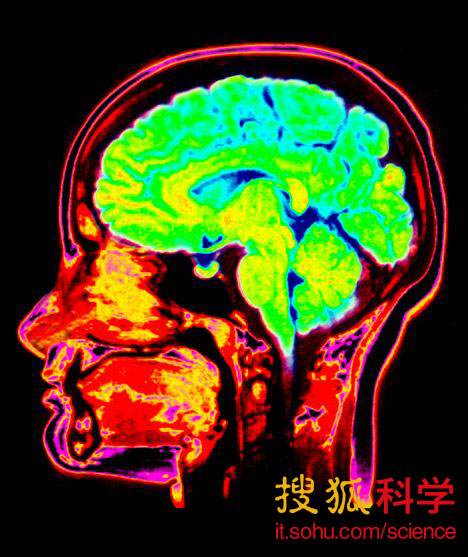 Detail tomography of QGP
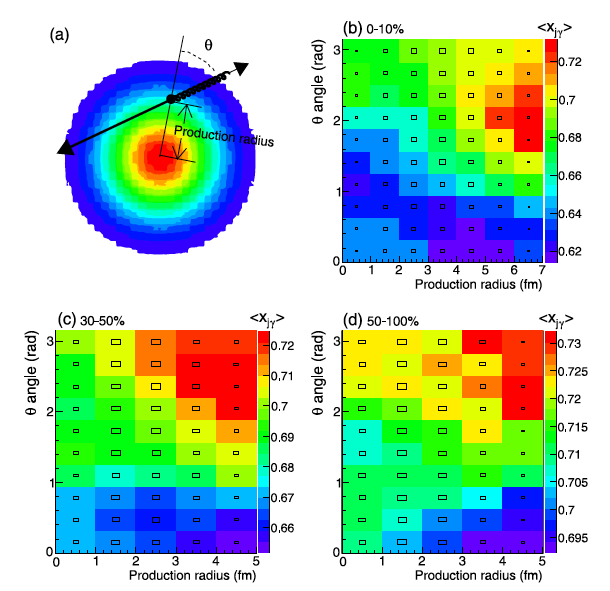 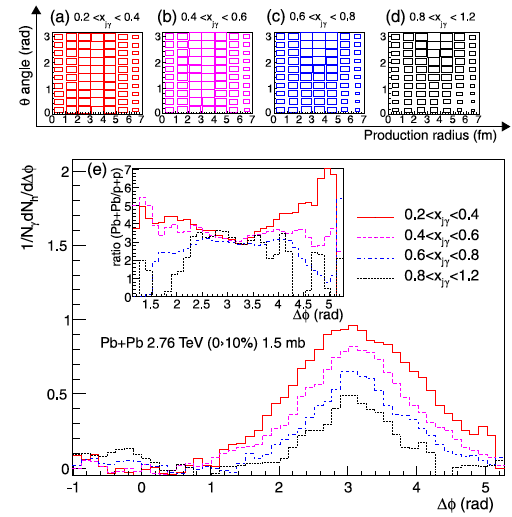 xjƔ is sensitive to the production information of γ-jet.
 γ-hadron correlation with selected xjƔ is proposed as a good tool to do detail tomography of QGP.
Jet fragmentation function
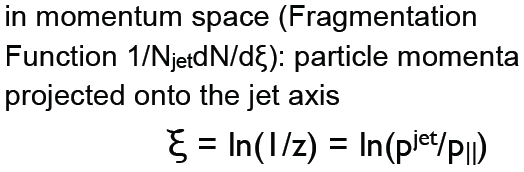 Jet fragmentation function
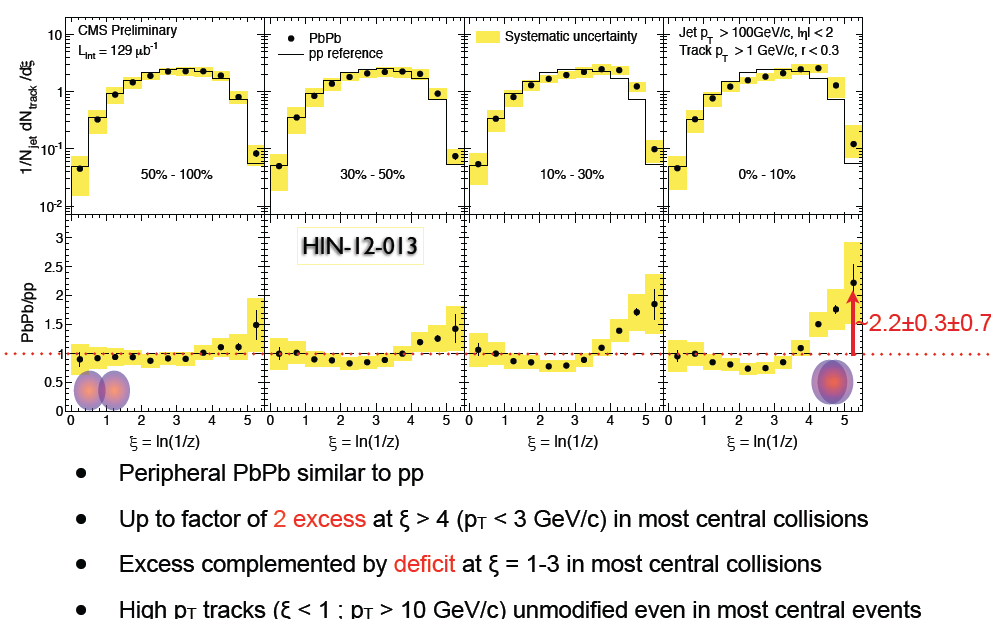 Select Tracks in DR=0.3 cone pT> 1 GeV/c
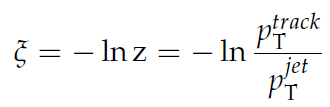 Decomposition of jet fragmentation function
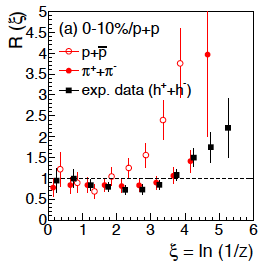 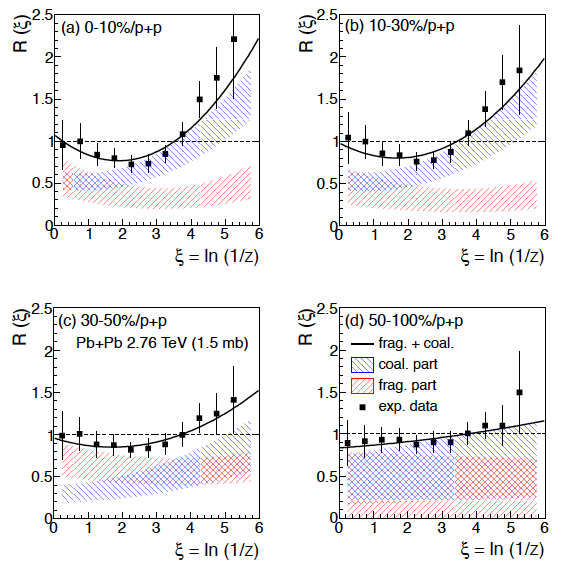 Two components of jet hadronization from fragmentation and coalescence


 Jet fragmentation functions for mesons and baryons are proposed as a good probe to study the competition.
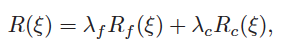 Jet shape
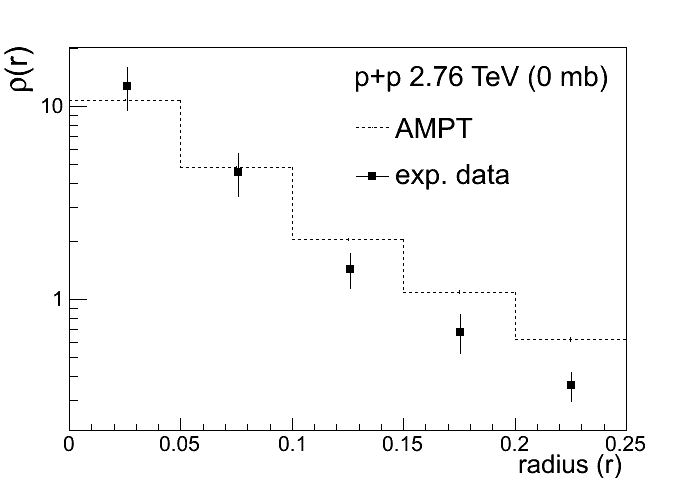 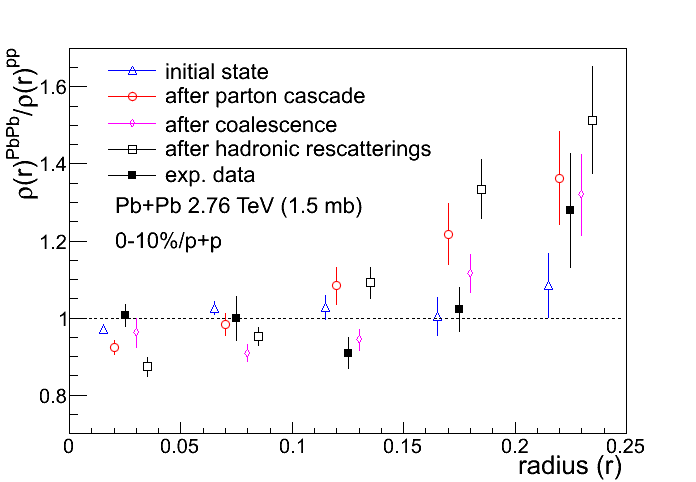 G.L. Ma, PRC 89, 024902 (2014)
A dynamical evolution of jet shape modifications in A+A:
Parton cascade :Jet energy is redistributed towards larger radius.
Coalescence: weaken the jet modification (a qualitative feature).
Hadron rescatterings: futher modification by pushing the jet energy outwards further.
Leading vs subleading jet shapes
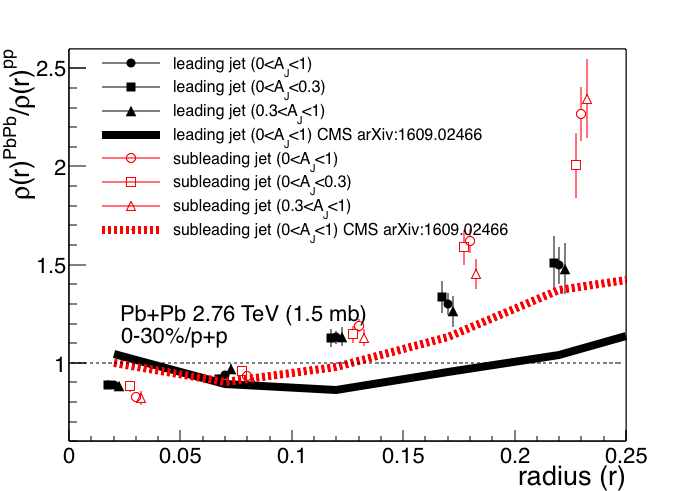 G.L. Ma, PRC 89, 024902 (2014)
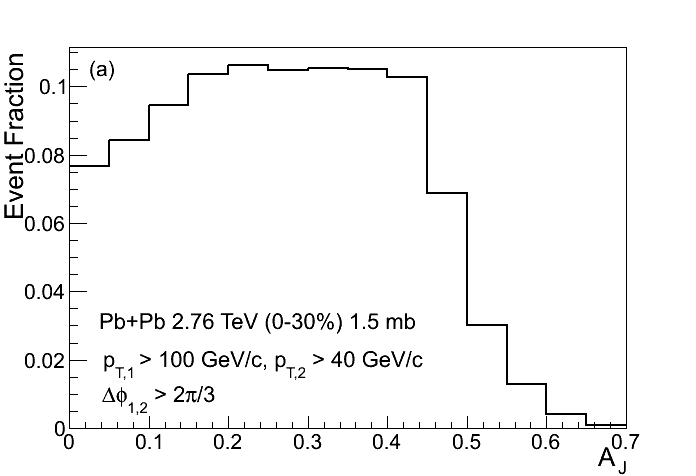 Subleading jet has a larger medium modification than leading jet. This ordering is consistent with the new CMS measurement.
 The jet shape slightly depends on the dijet asymmetry Aj, consistent with the new CMS data.
Jet transport in ZPC
段香盼 & 马国亮 in progress
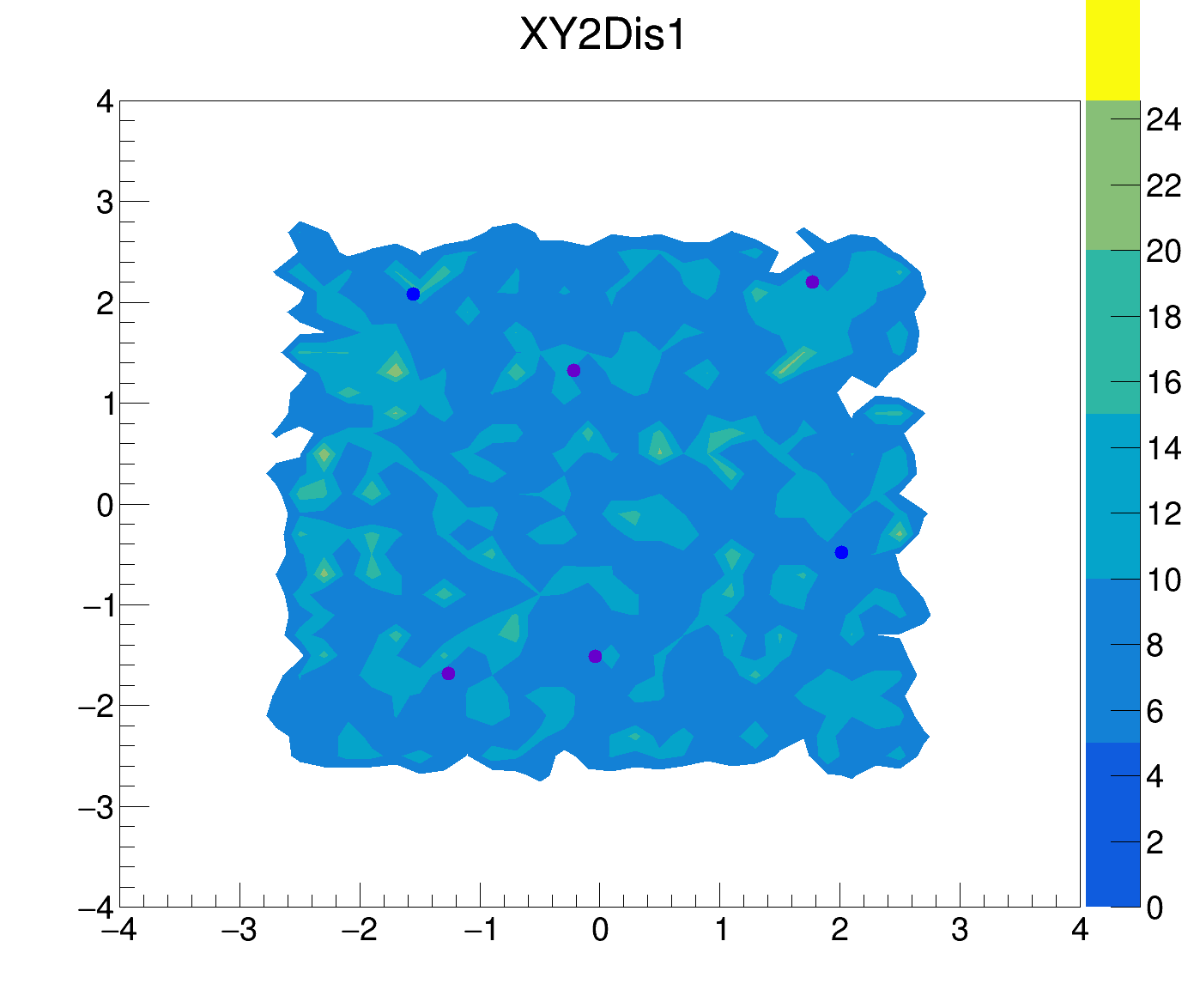 a single event
Jet losses energy and excite surrounding medium by collisions. 
Jet energy loss dE/dx, transport parameter q^, Mach Cone?
总结
相对论重离子碰撞研究的科学意义，已经取得了令人瞩目的重要结果
通过输运模型，结合不同的实验探针，来研究热密物质的不同性质
未来理论和实验结合，将进一步探索更多QCD物质神秘的性质